Despre infinit
Autor:
Mircea Olteanu
1) David Hilbert: „Teoria lui Cantor îmi pare punctul cel mai admirabil al spiritului matematic. Nimeni nu ne va alunga din paradisul pe care Cantor l-a creat pentru noi”.
2) L. Kronecker (despre Cantor: “corupator de tineret”): „Nu stiu ce predomina in teoria lui Cantor - filosofie sau teologie - dar sunt sigur ca nu e nici un pic de matematica”.
3) Cantor: „Je le vois, mais je ne le crois pas”.
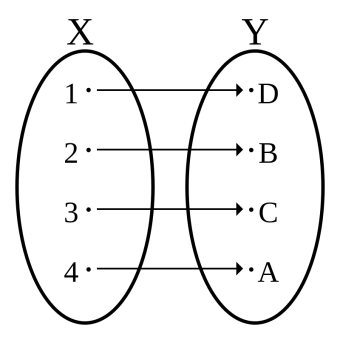 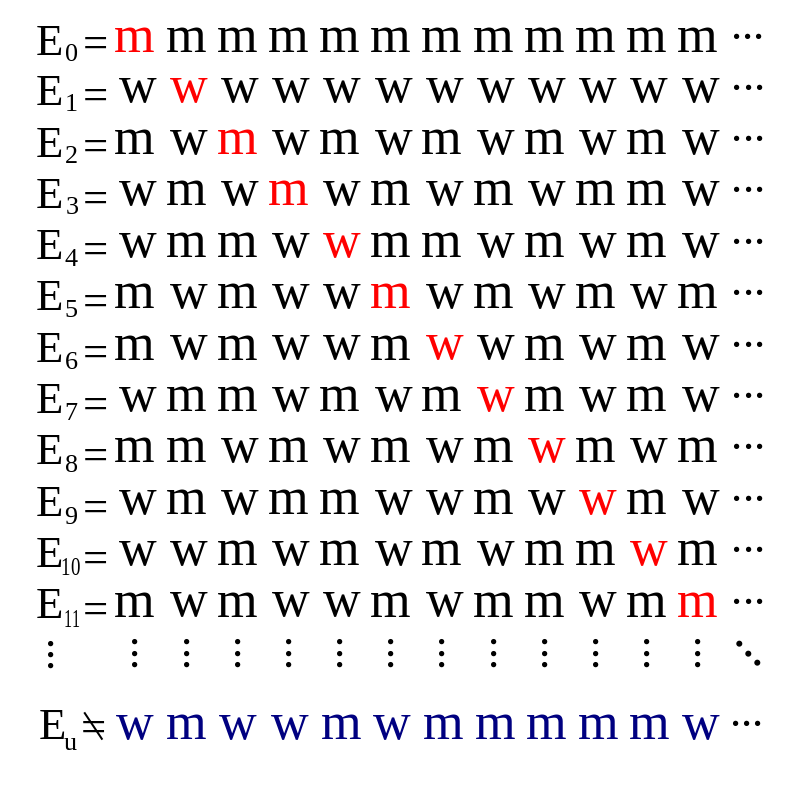 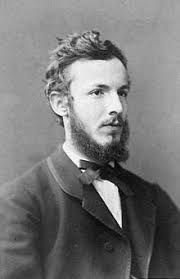 Georg Ferdinand Ludwig Philipp Cantor (~1870)
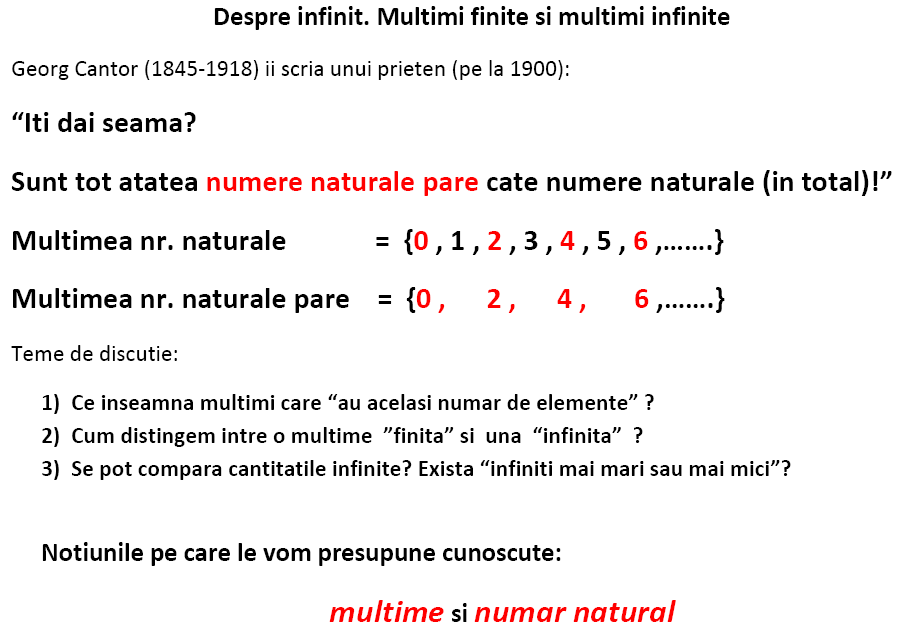 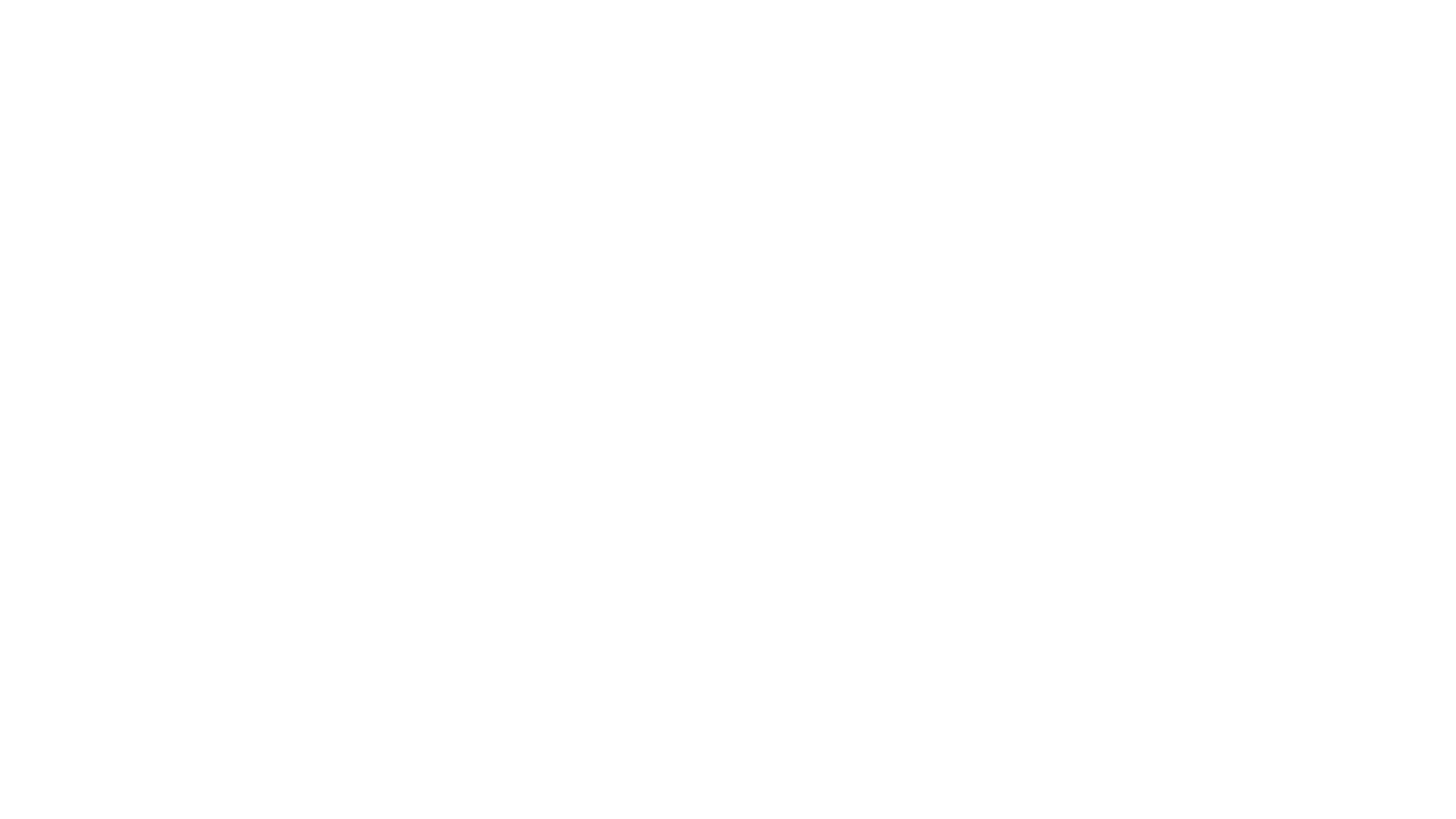 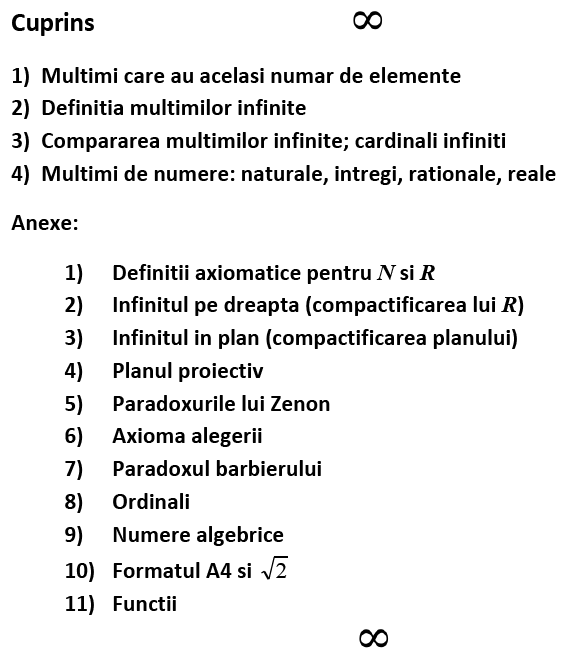 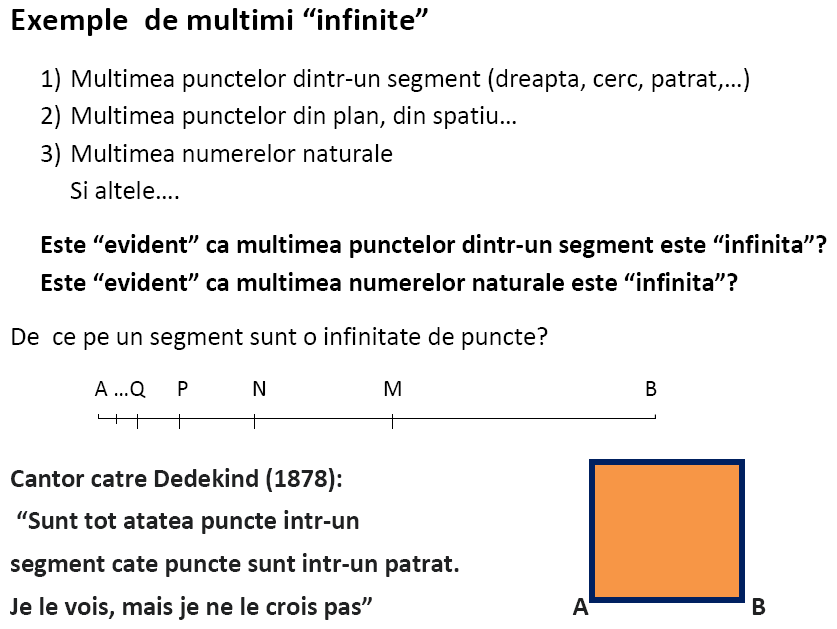 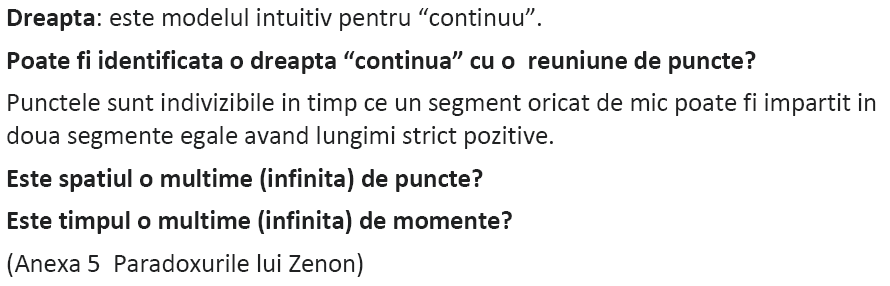 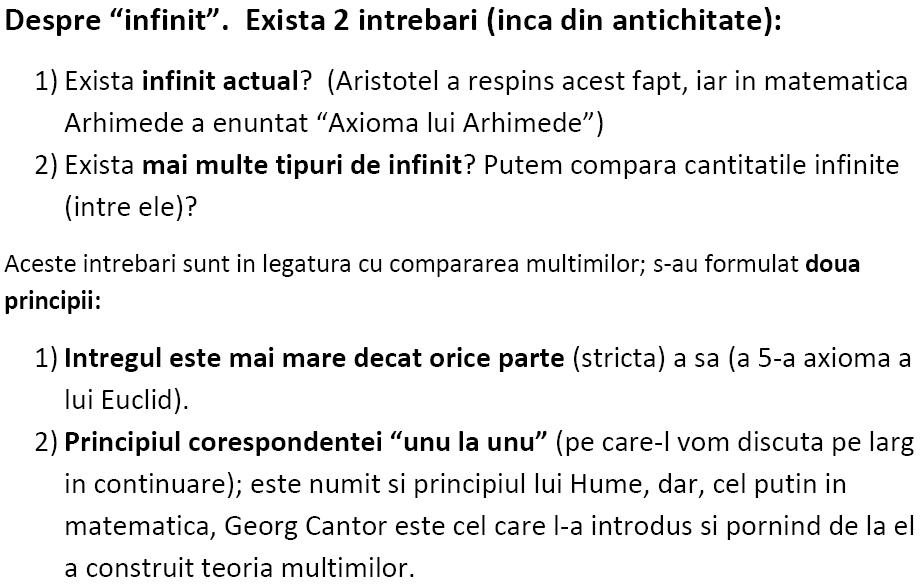 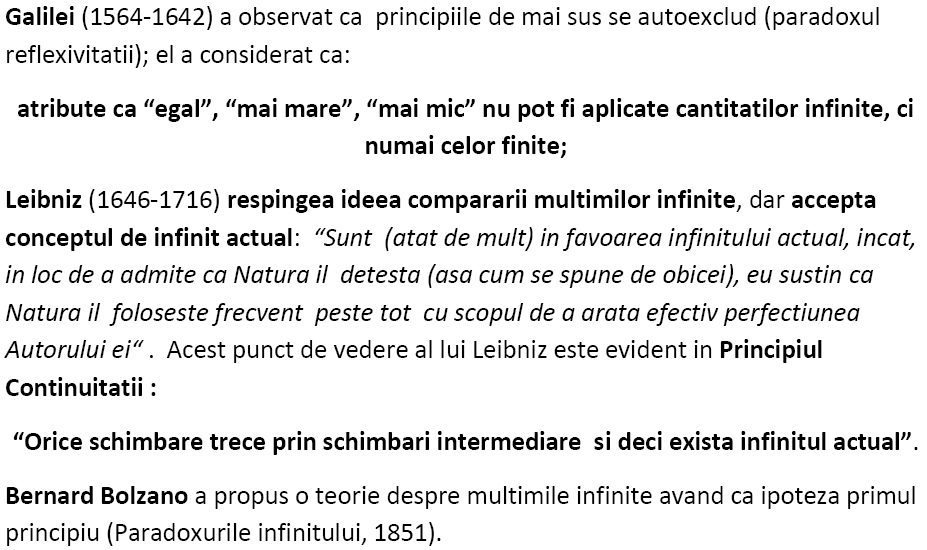 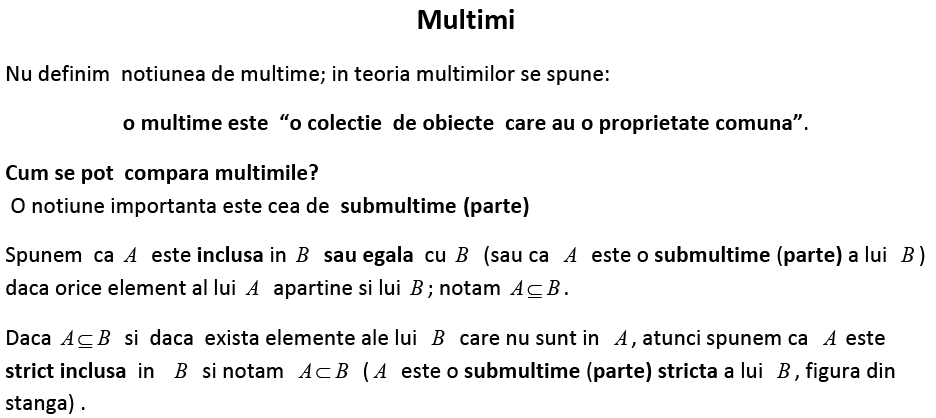 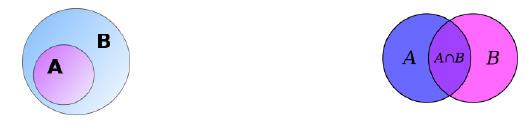 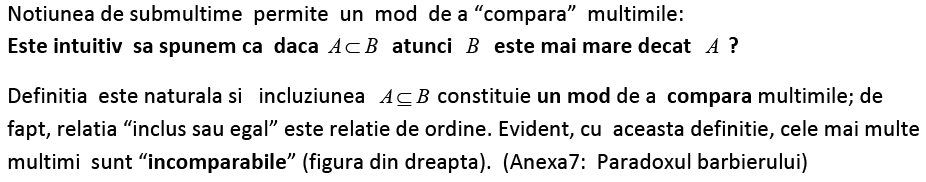 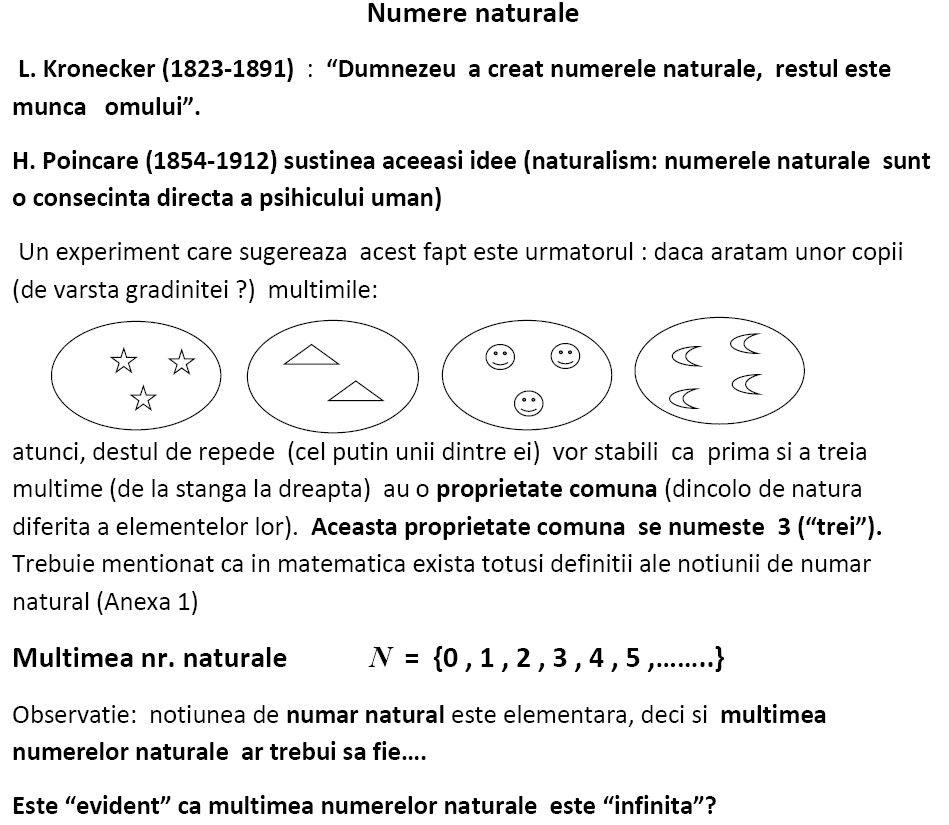 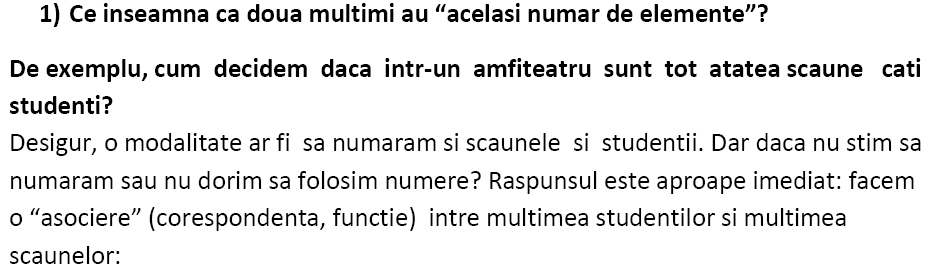 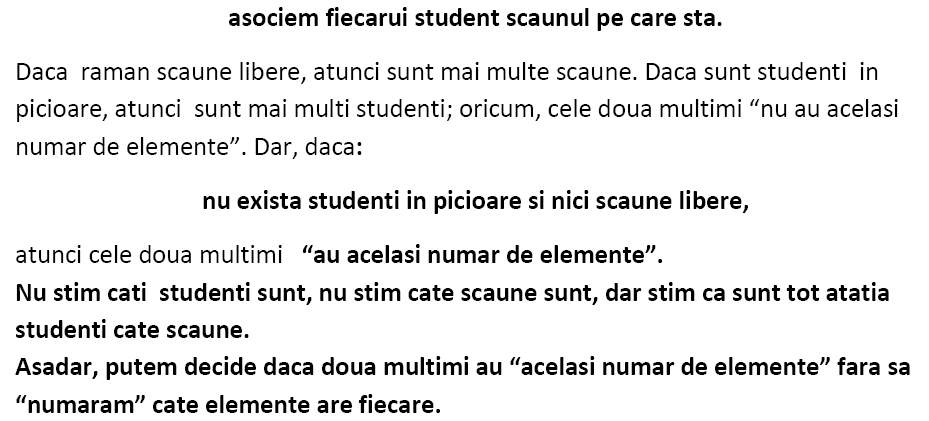 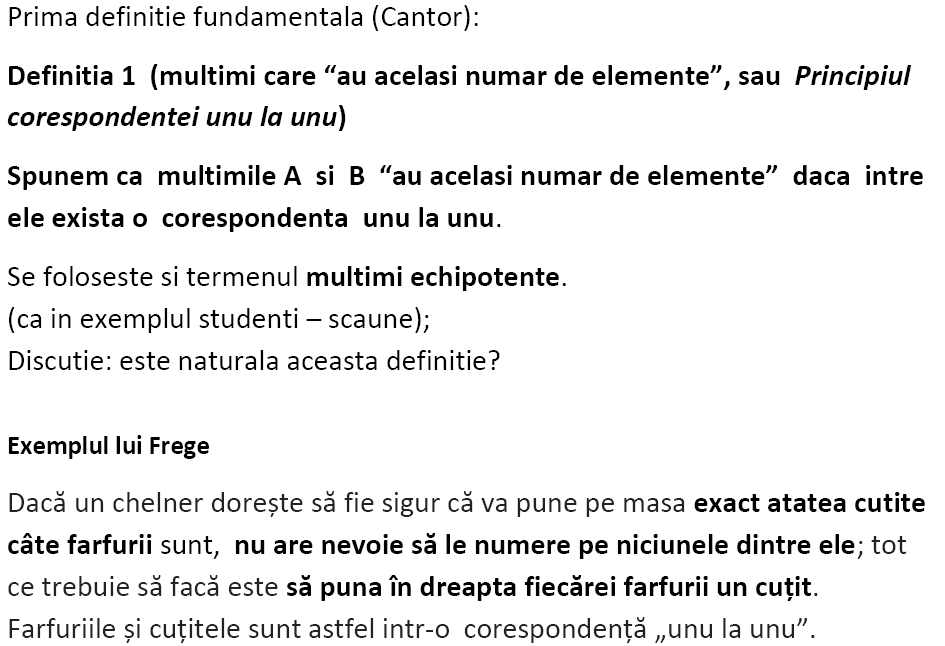 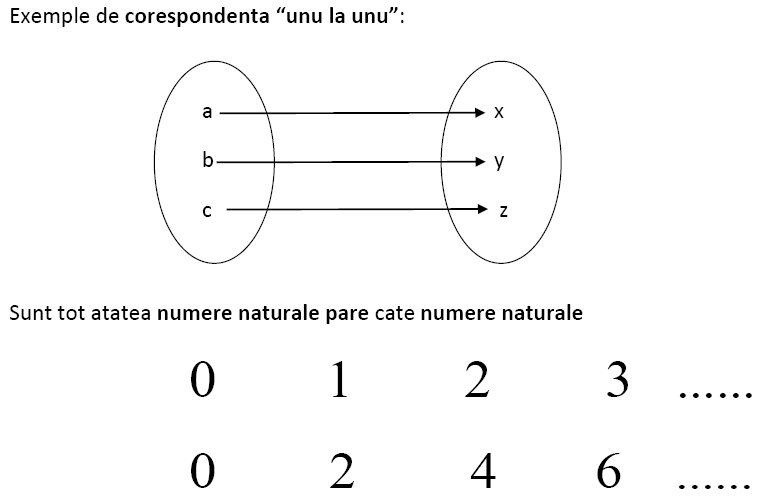 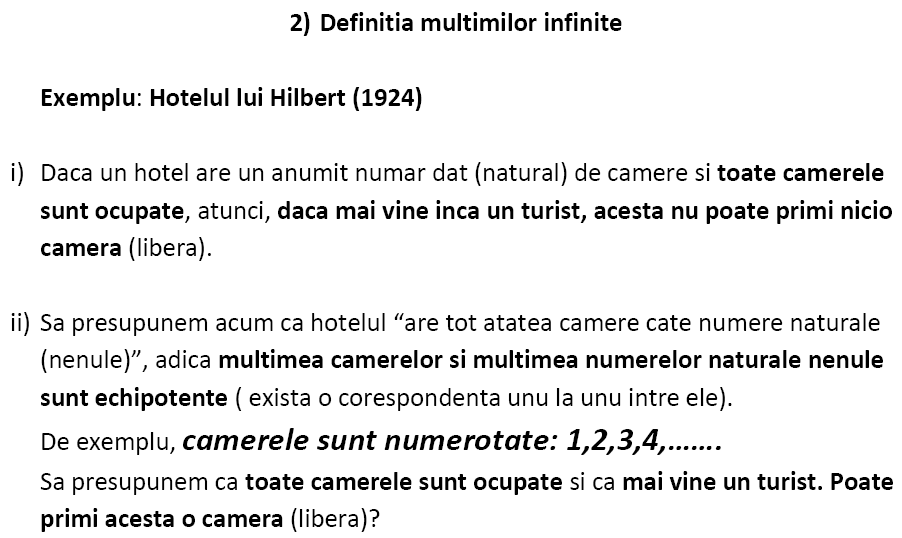 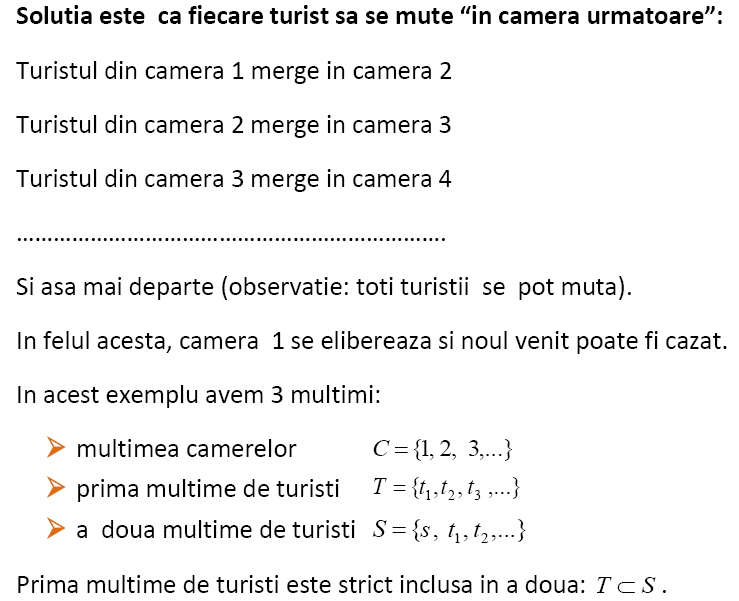 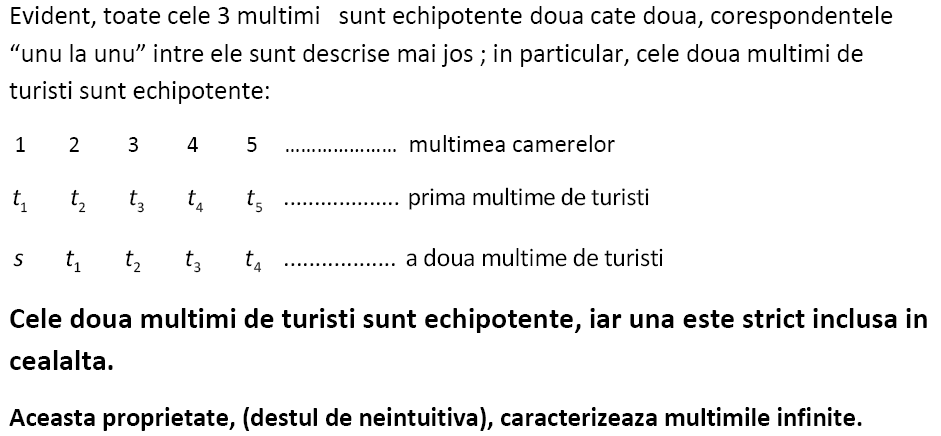 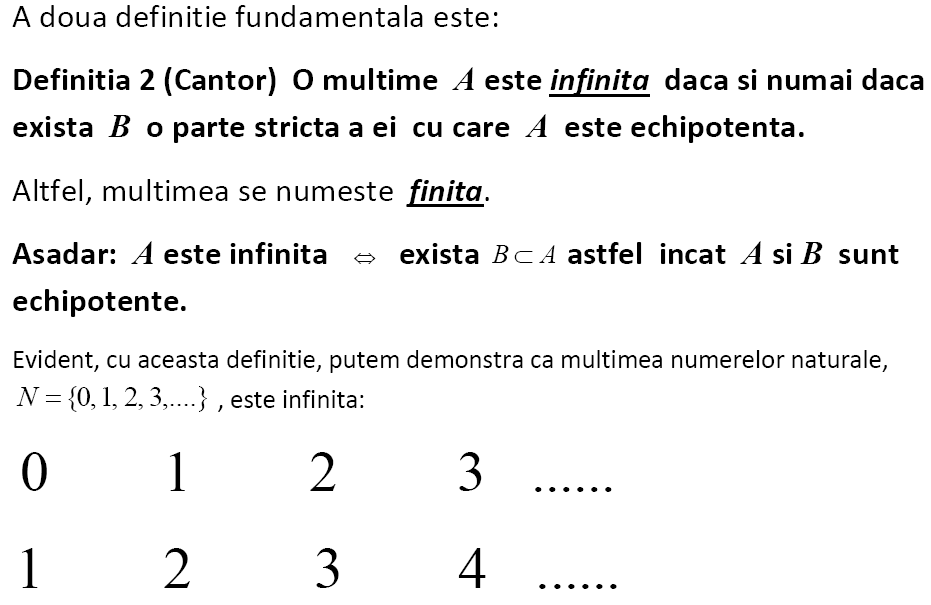 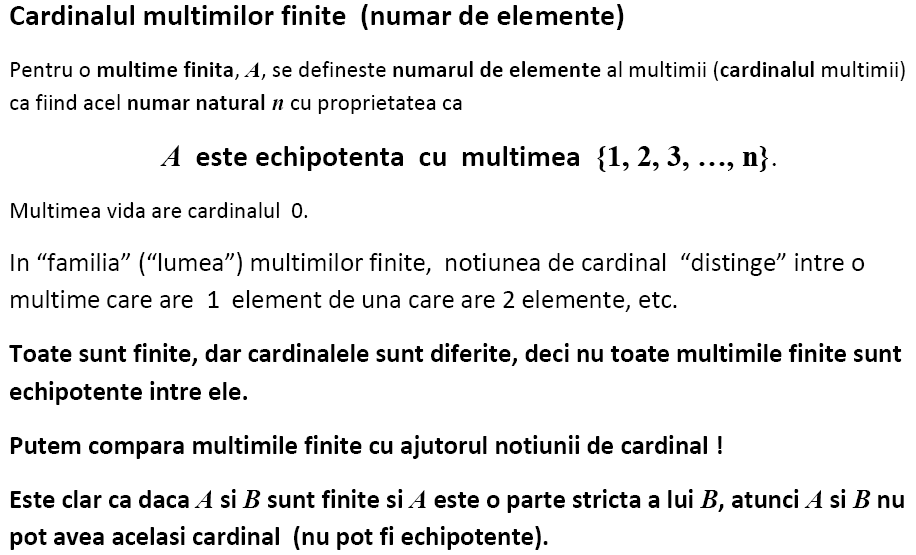 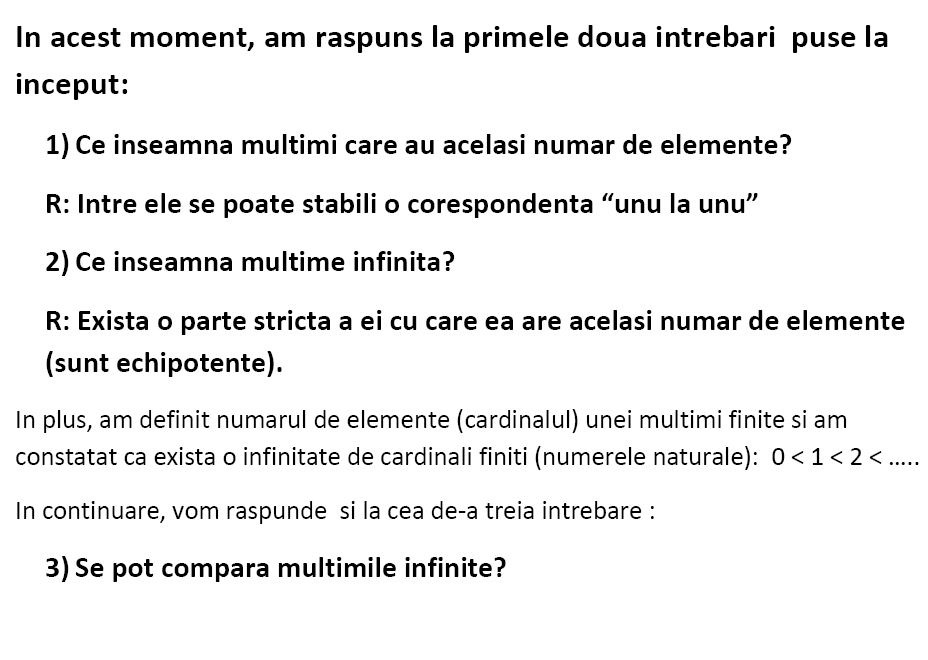 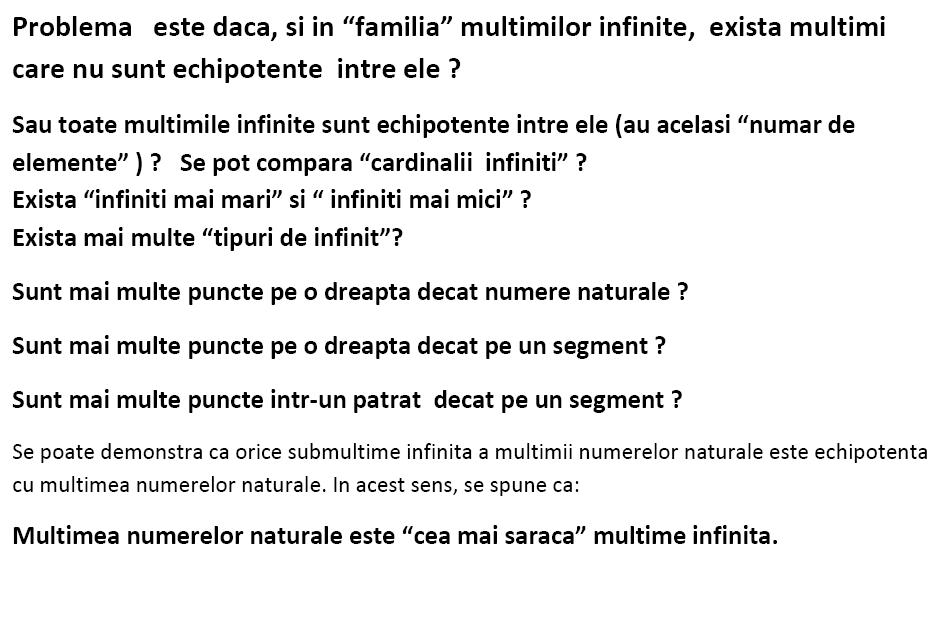 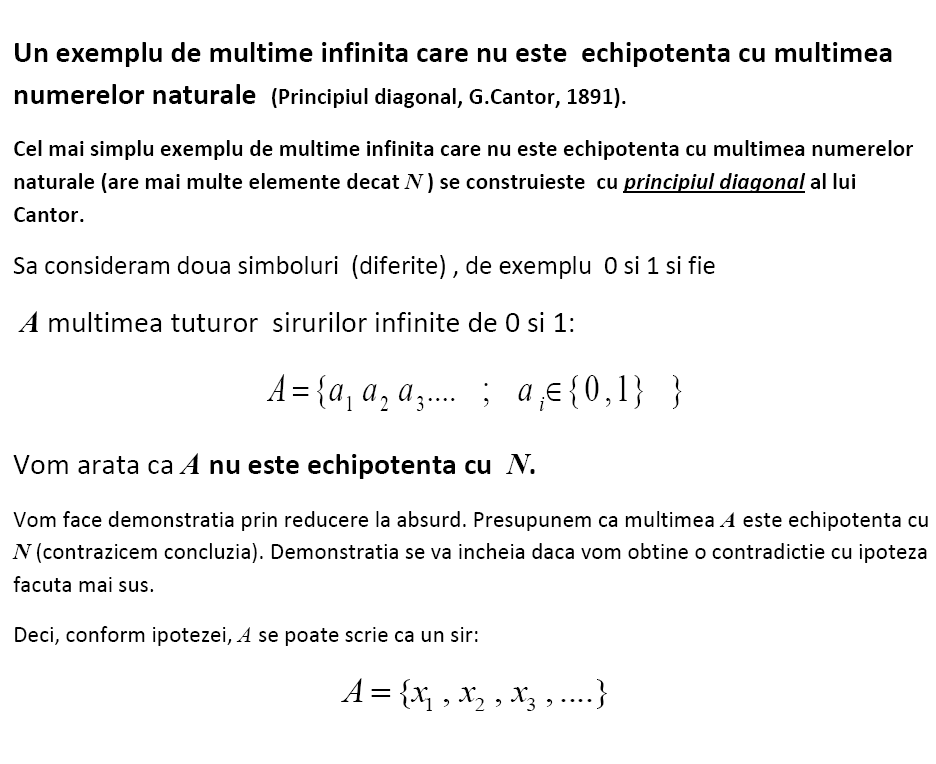 Fiecare element         este  un sir de 0 si de 1; deci:
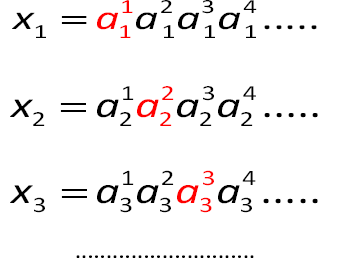 unde,                         este simbolul din           care se gaseste pe pozitia k.
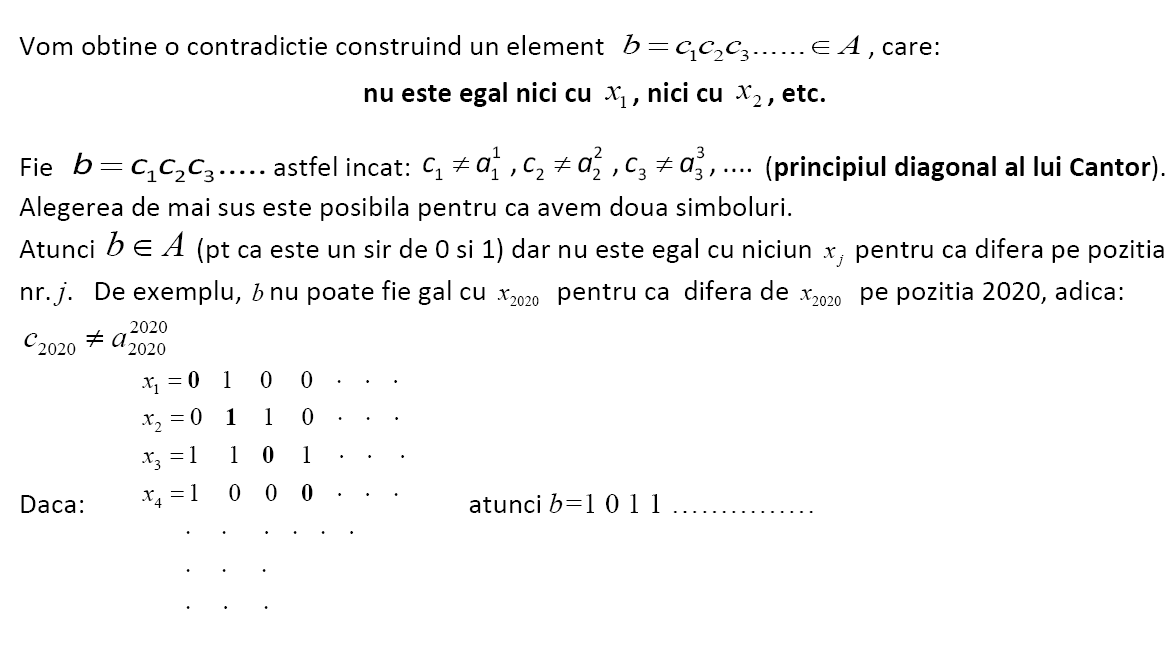 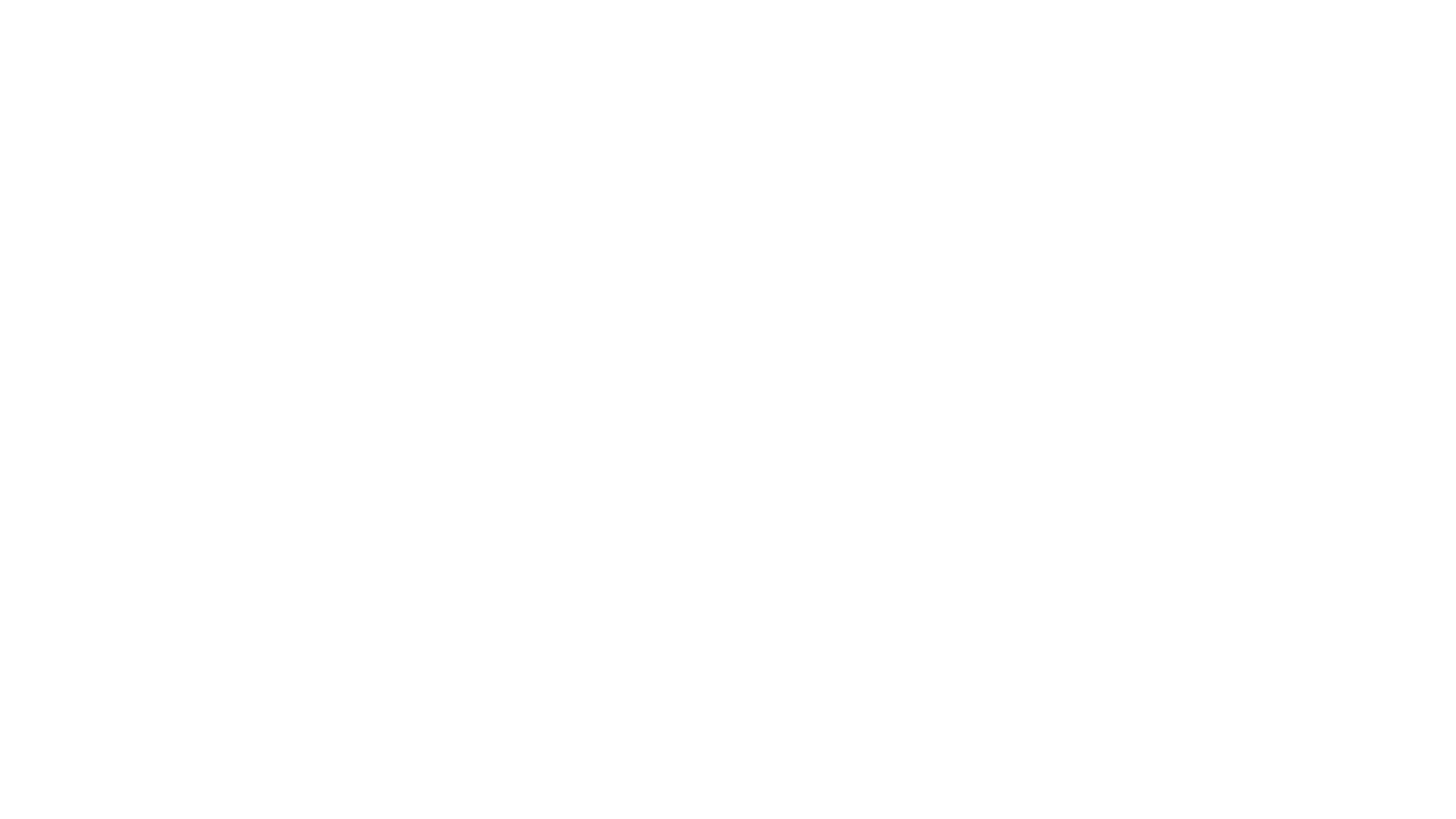 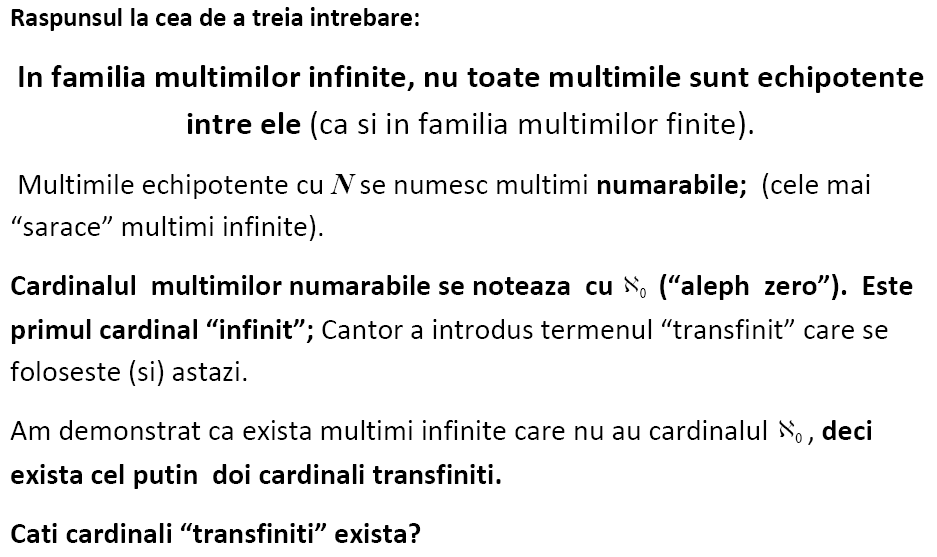 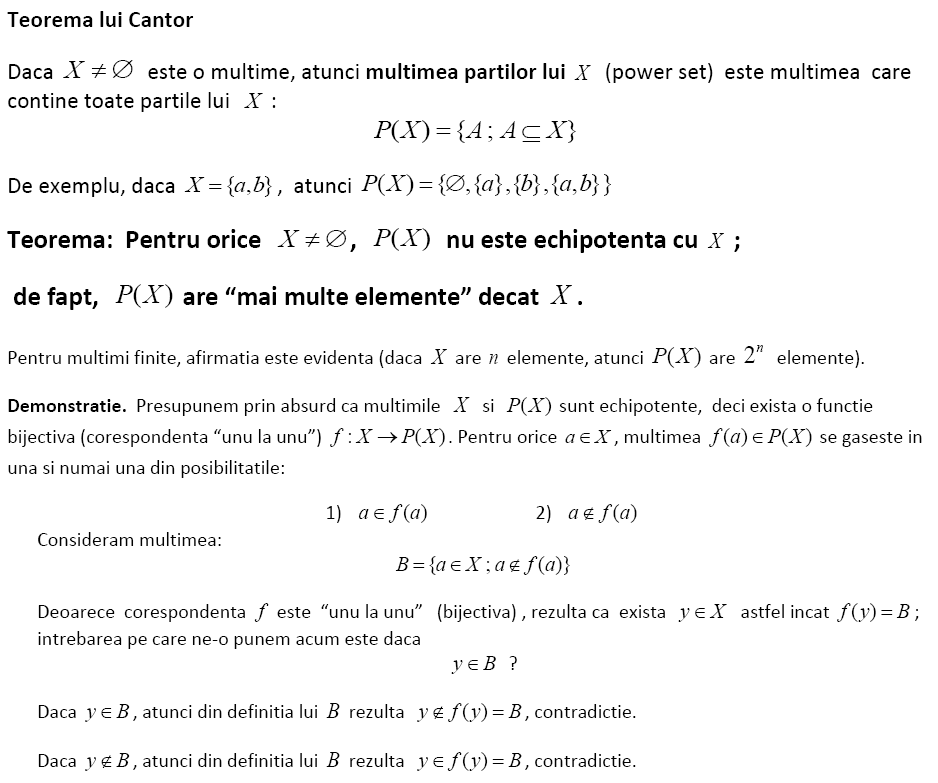 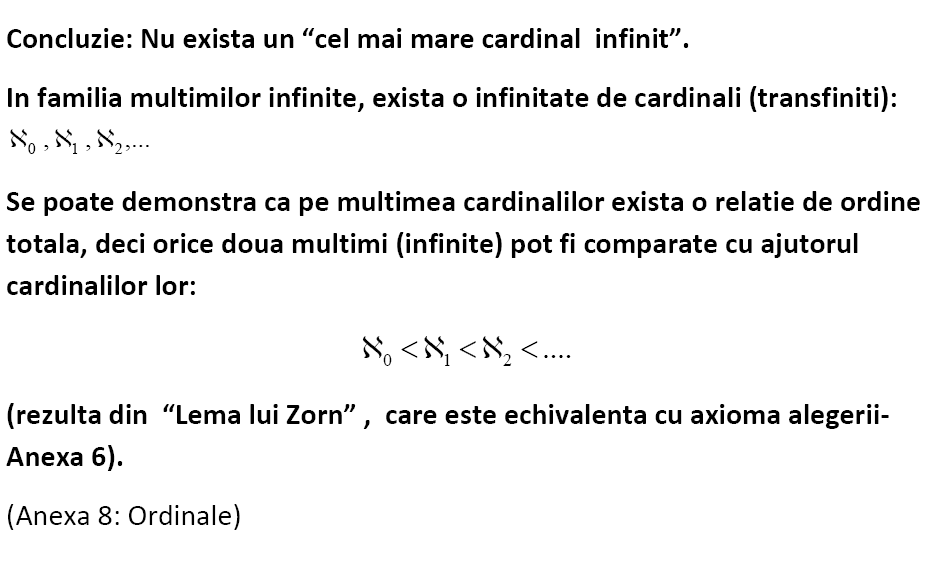 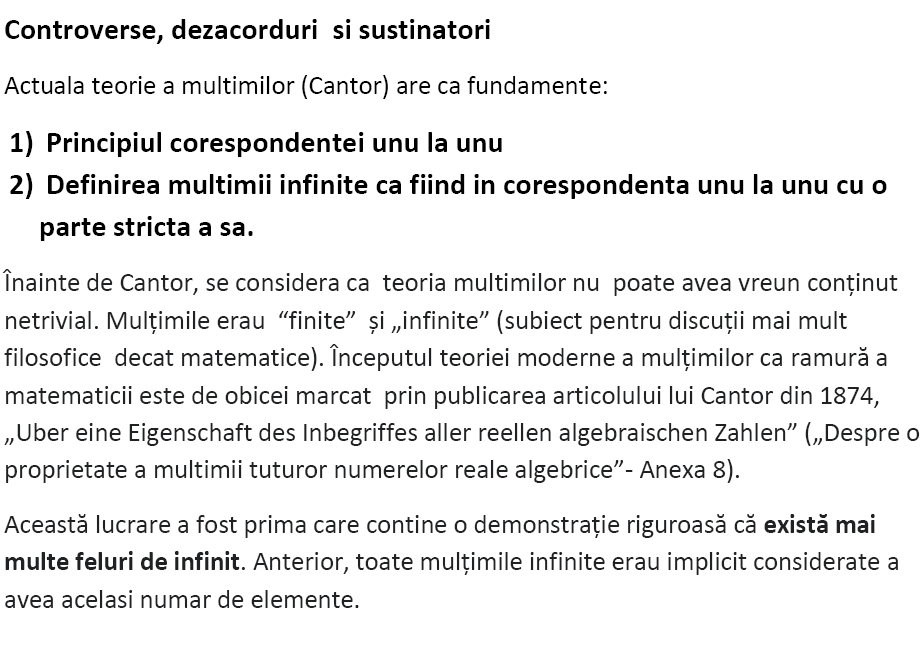 L. Kronecker (despre Cantor: “corupator de tineret”): Nu stiu ce predomina in teoria lui Cantor – filosofie sau teologie - dar sunt sigur ca nu e nici un pic de matematica.
Henri Poincaré s-a referit la ideile lui Cantor ca la „o boală grava” care infecteaza disciplina matematicii.
Solomon Feferman (logica matematica, filosof): teoria lui Cantor nu este relevanta pentru matematica uzuala.
David Hilbert (1926): „Teoria lui Cantor îmi pare punctul cel mai admirabil al spiritului matematic. Nimeni nu ne va alunga din paradisul pe care Cantor l-a creat pentru noi".        
Hilbert (in 1900 la Congresul Matematicienilor de la Paris) a asezat Ipoteza Continuului a lui Cantor pe primul loc in lista celor 23 de probleme de matematica nerezolvate.
Ludwig Wittgenstein (replica la Hilbert): Daca o persoana vede in aceasta teorie un paradis al matematicienilor atunci de ce o alta persoana nu arvedea-o ca o gluma?
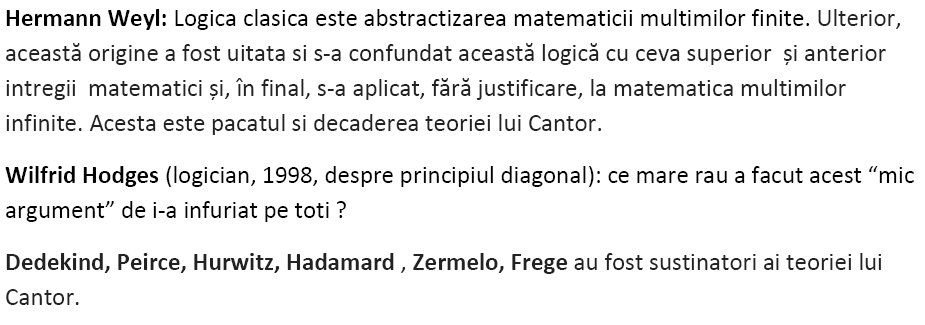 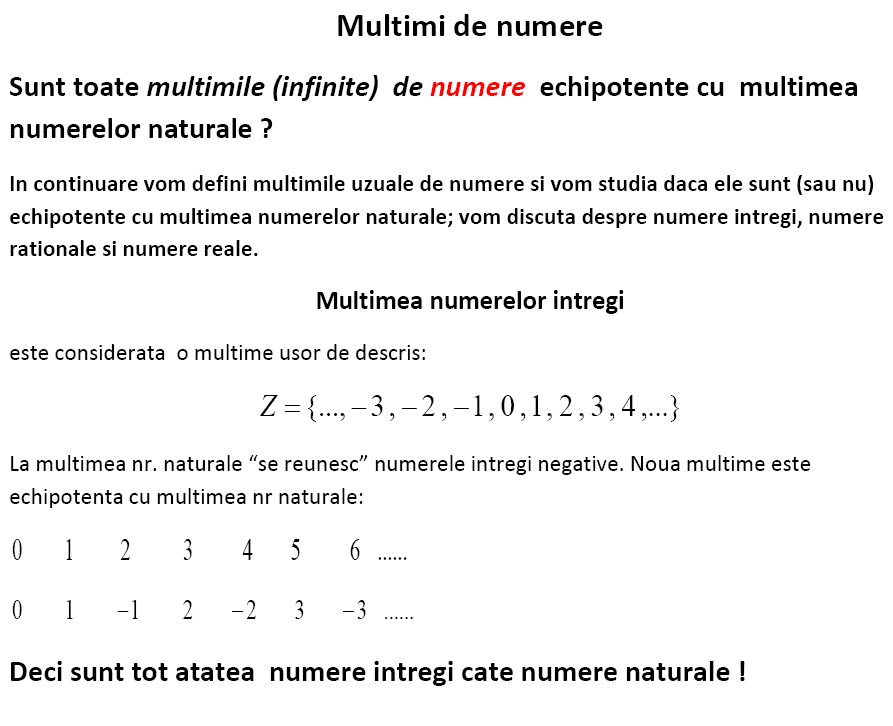 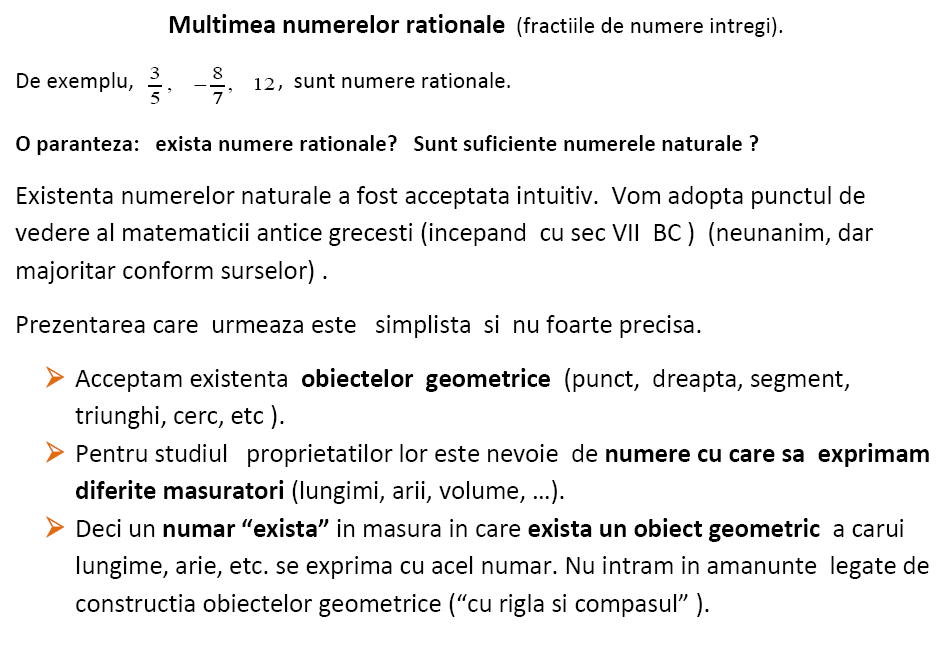 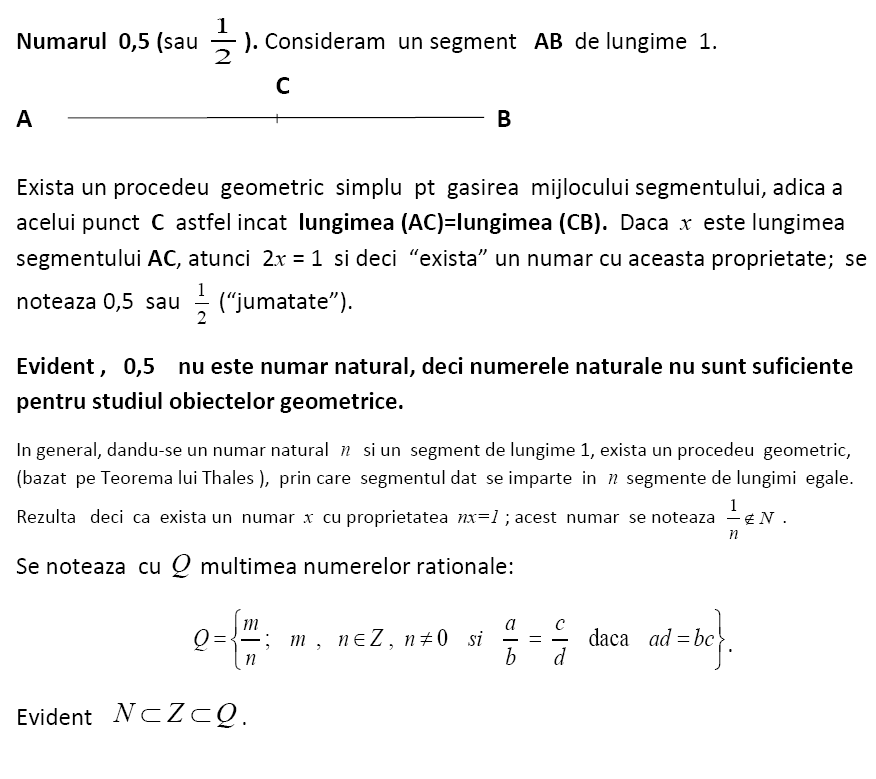 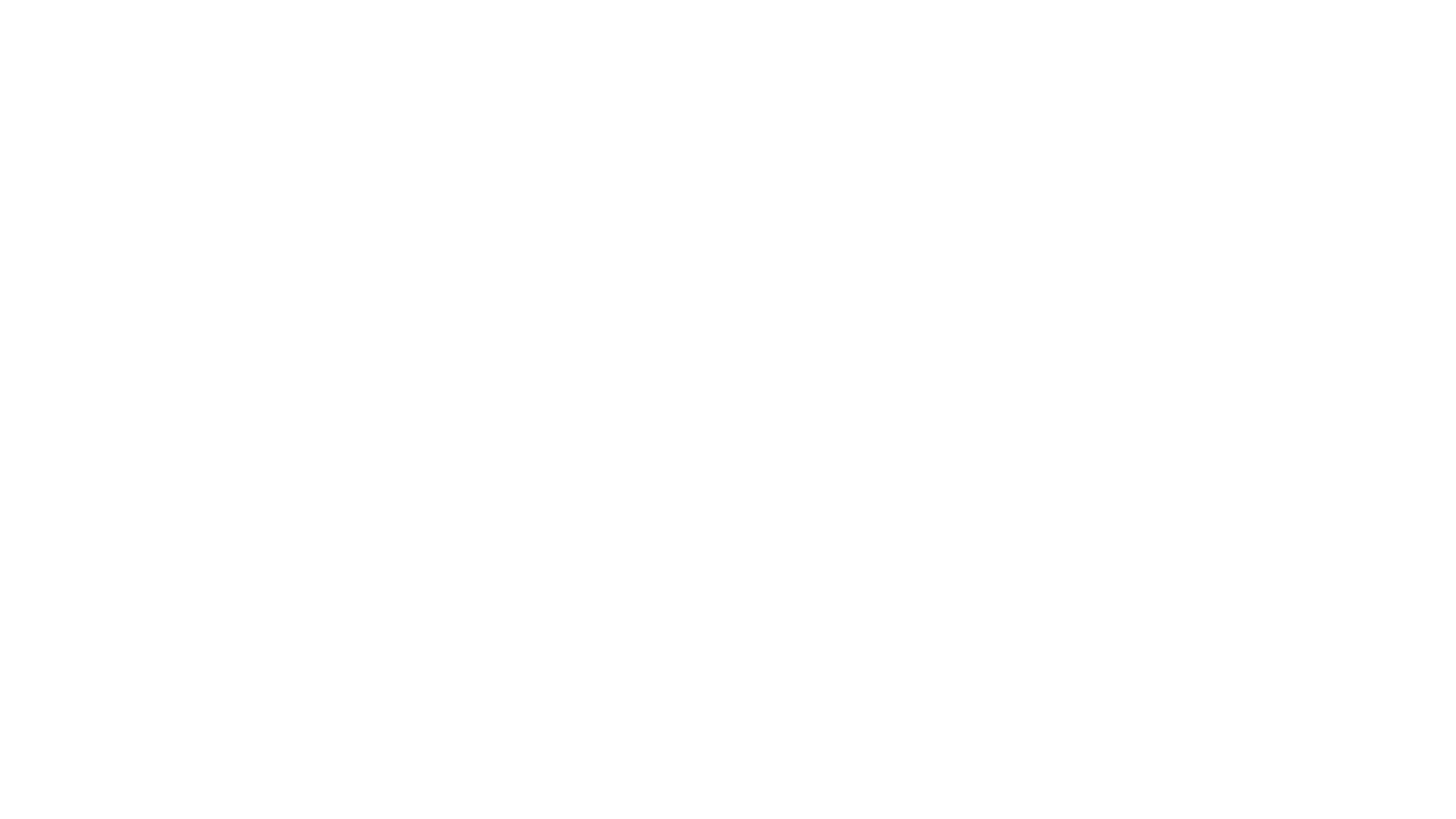 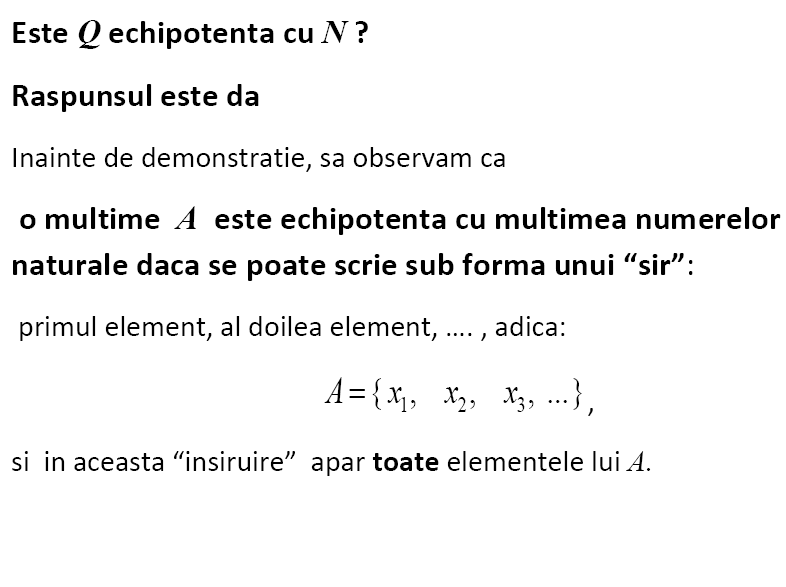 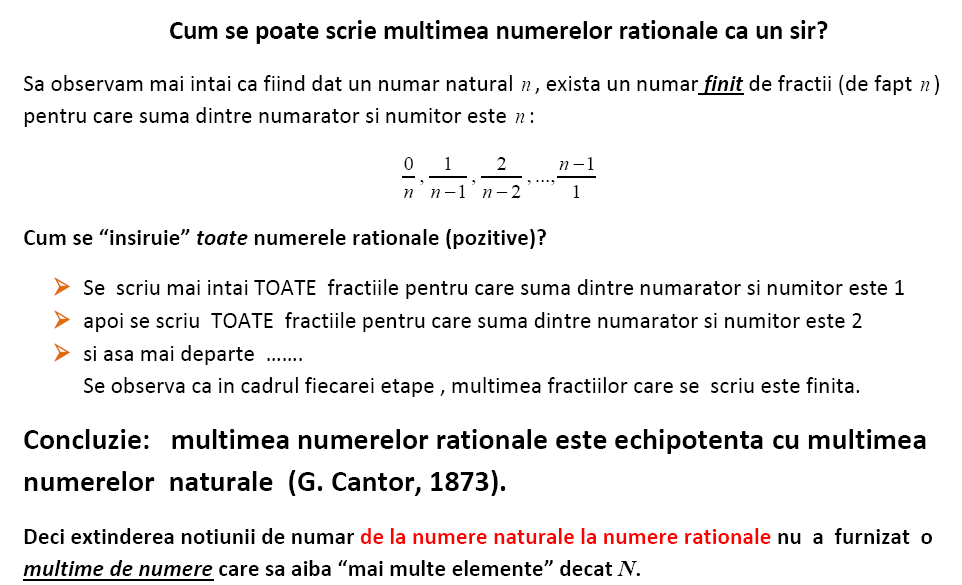 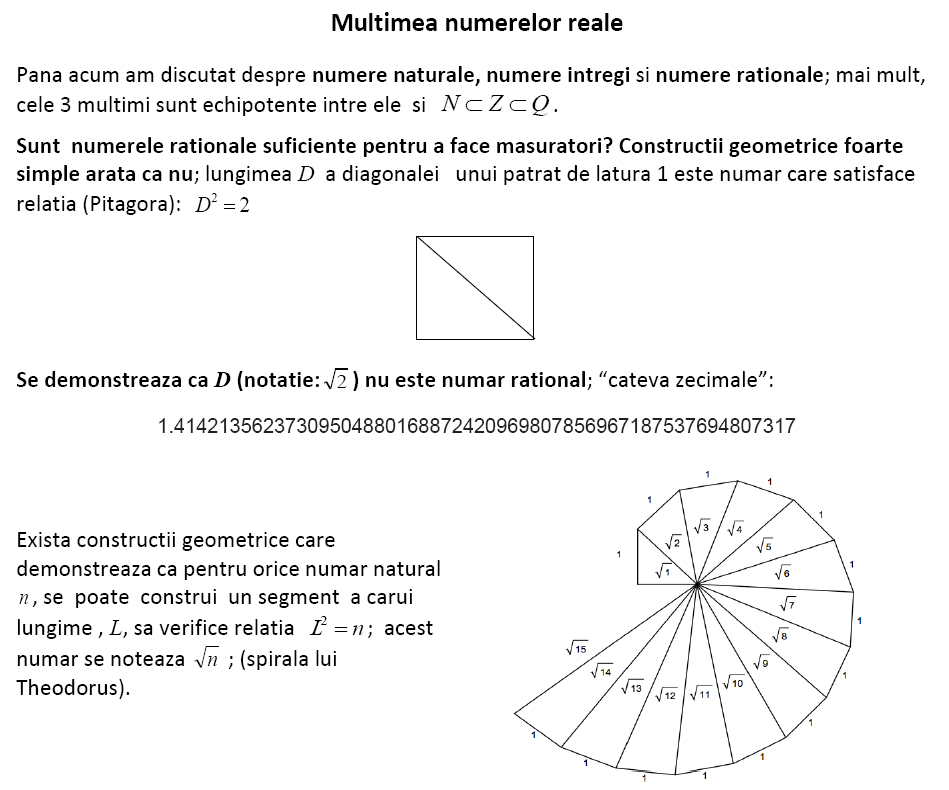 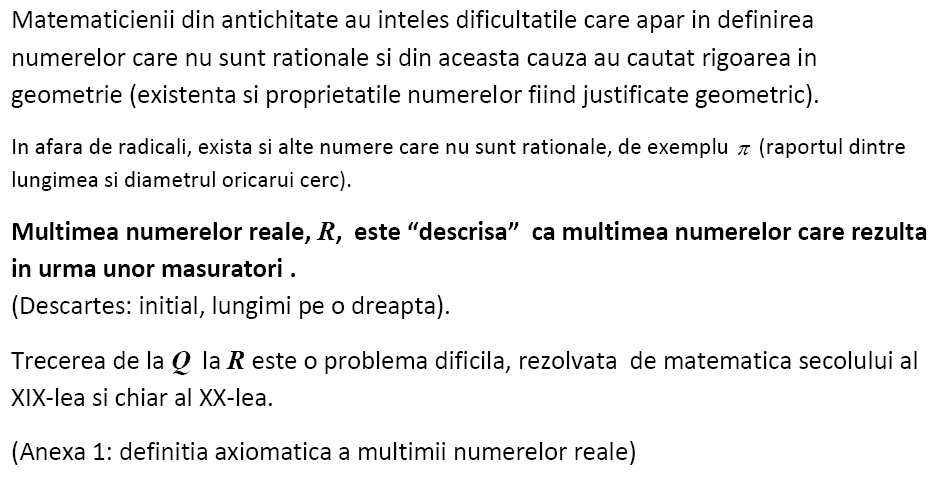 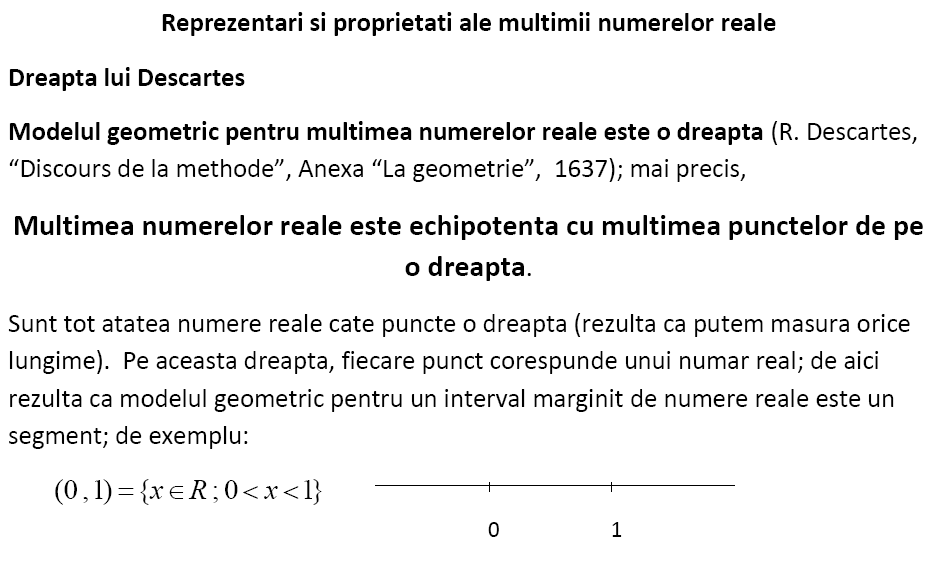 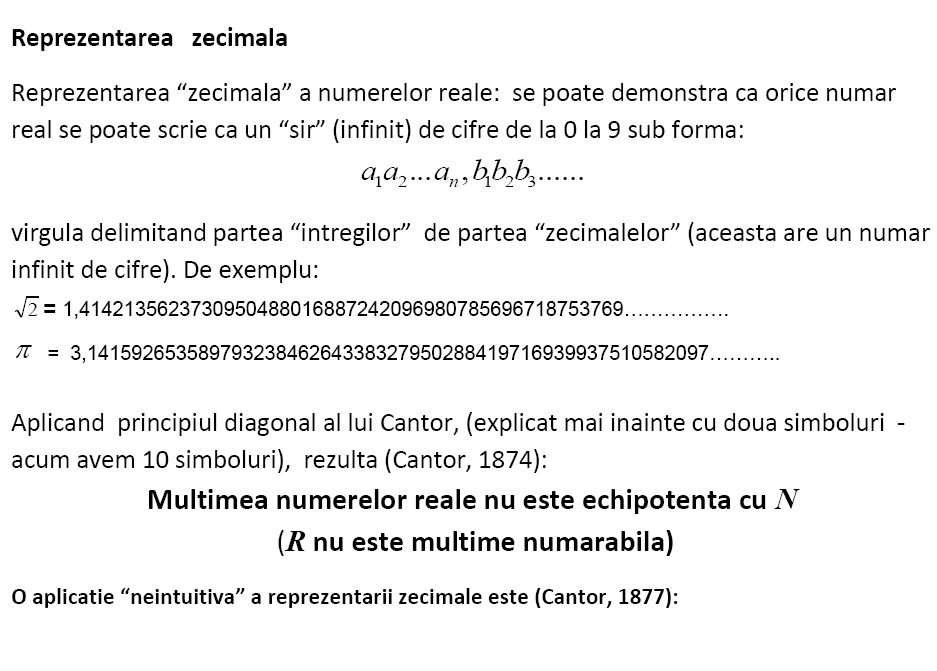 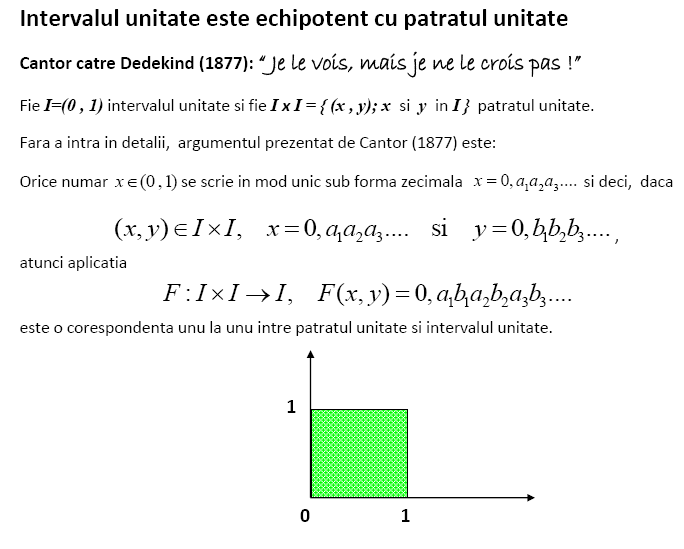 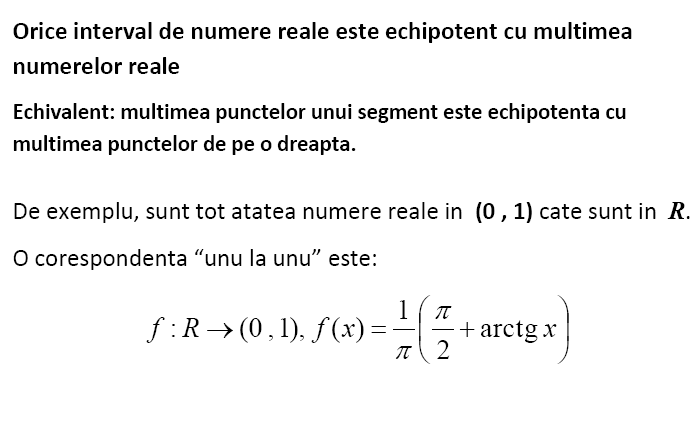 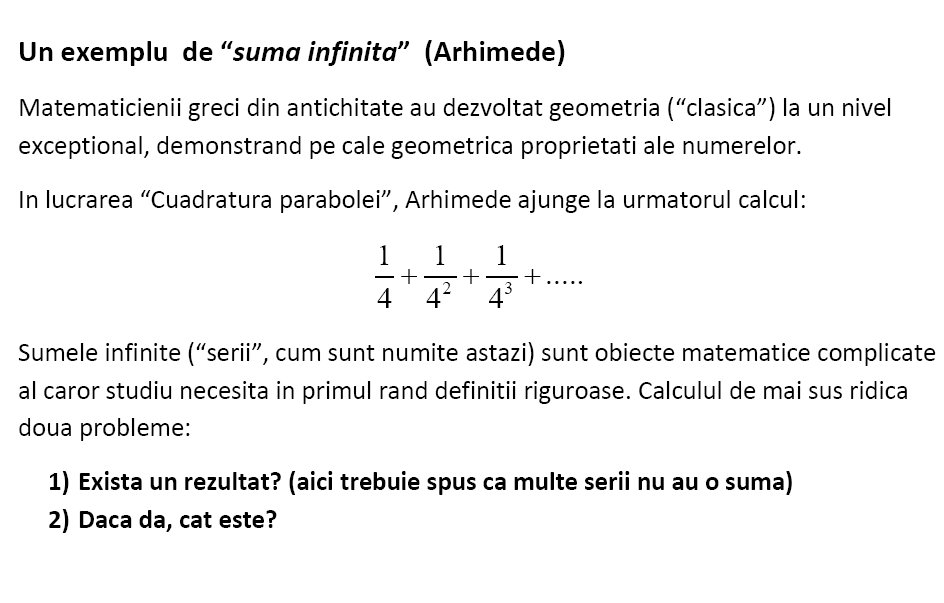 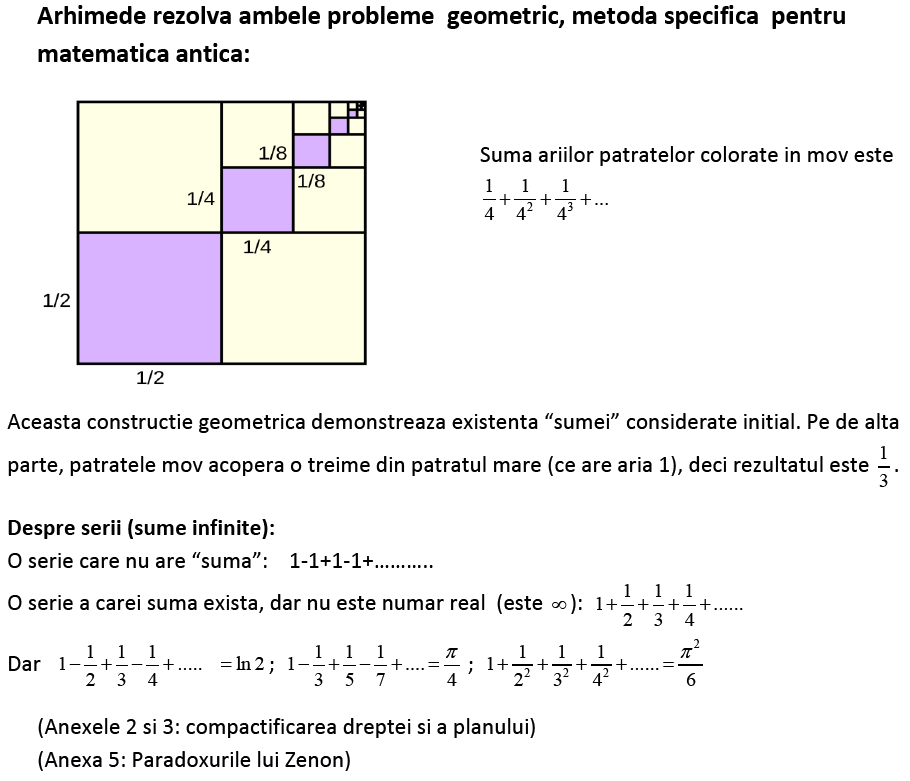 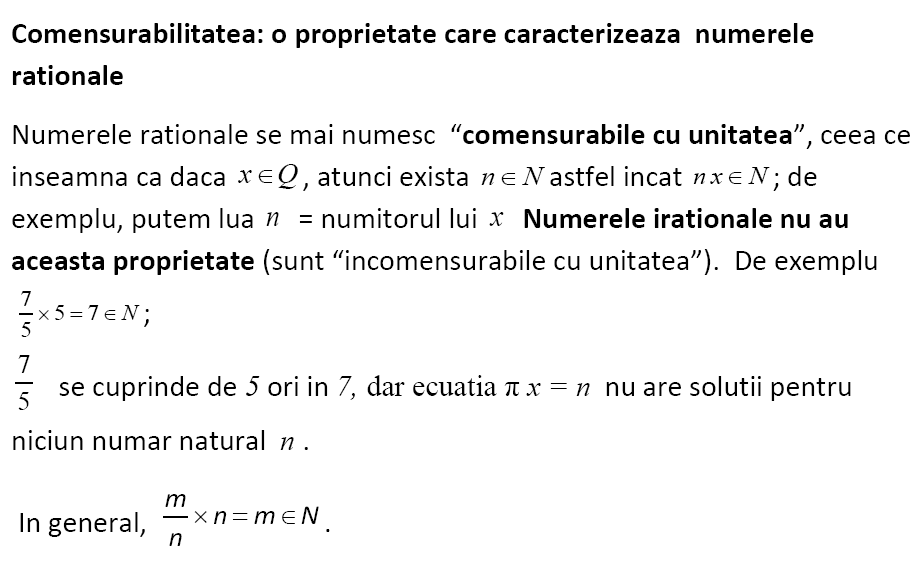 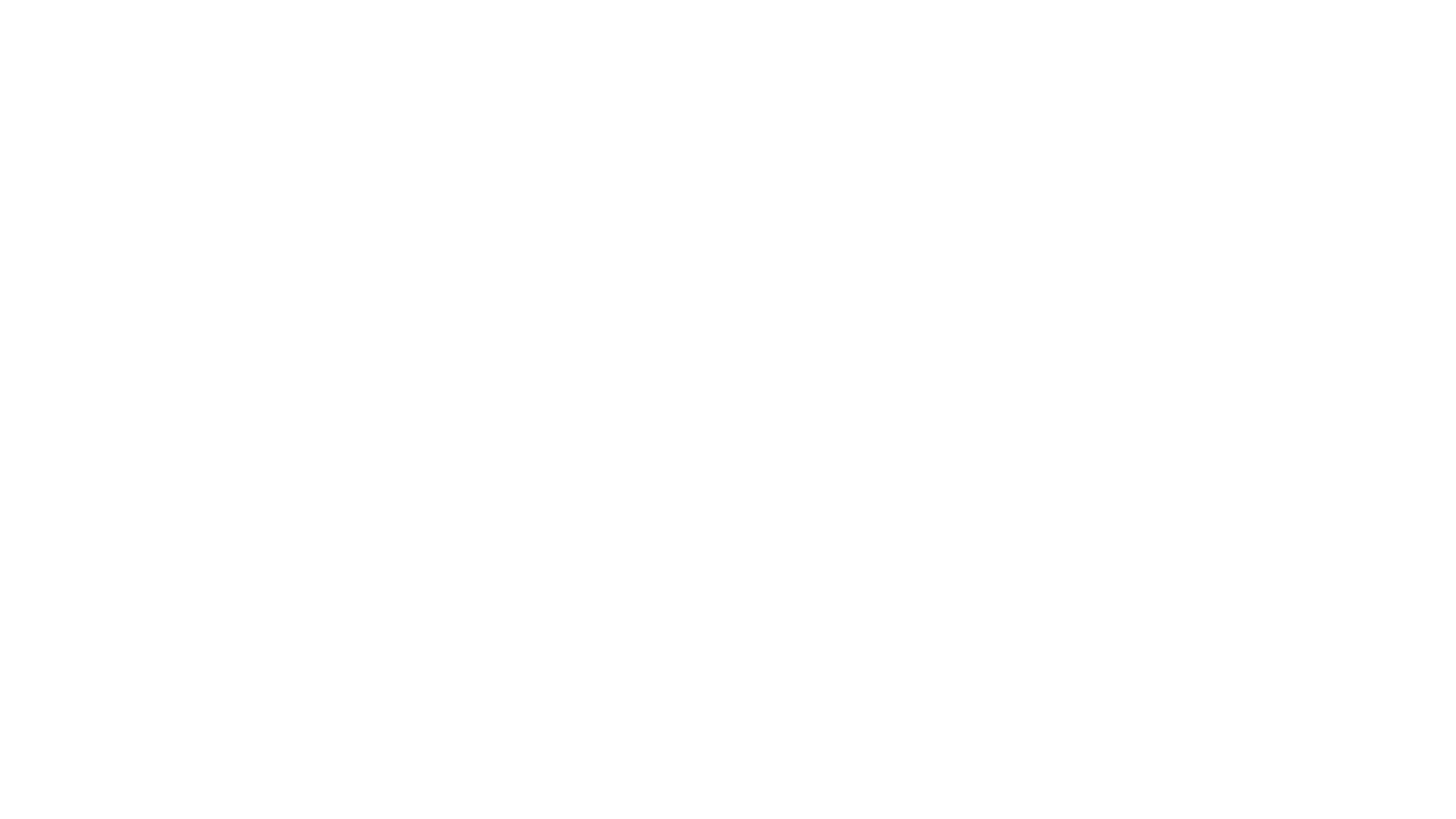 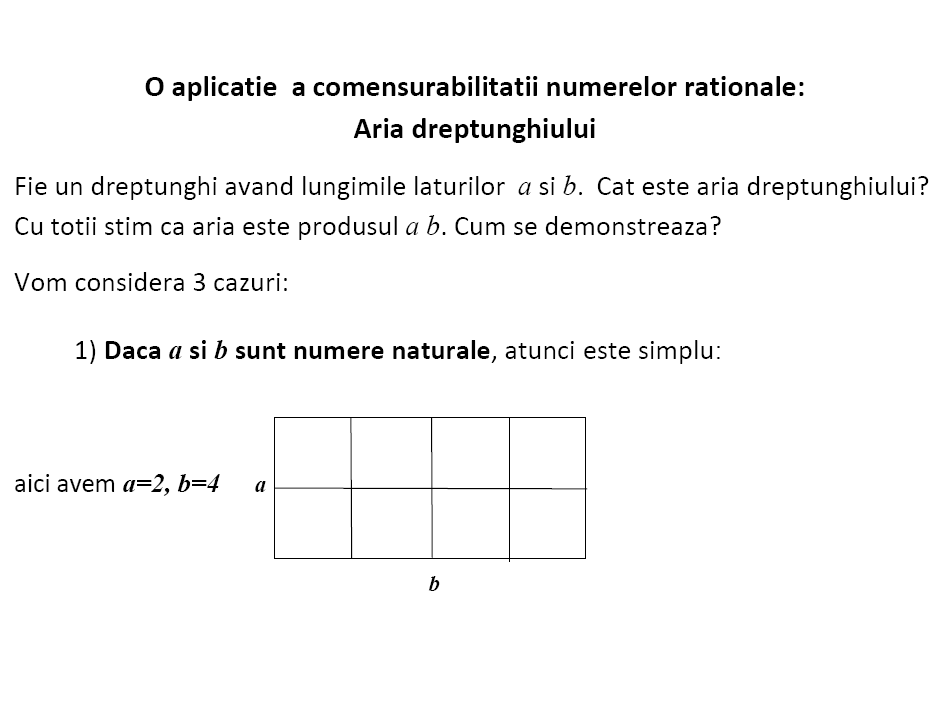 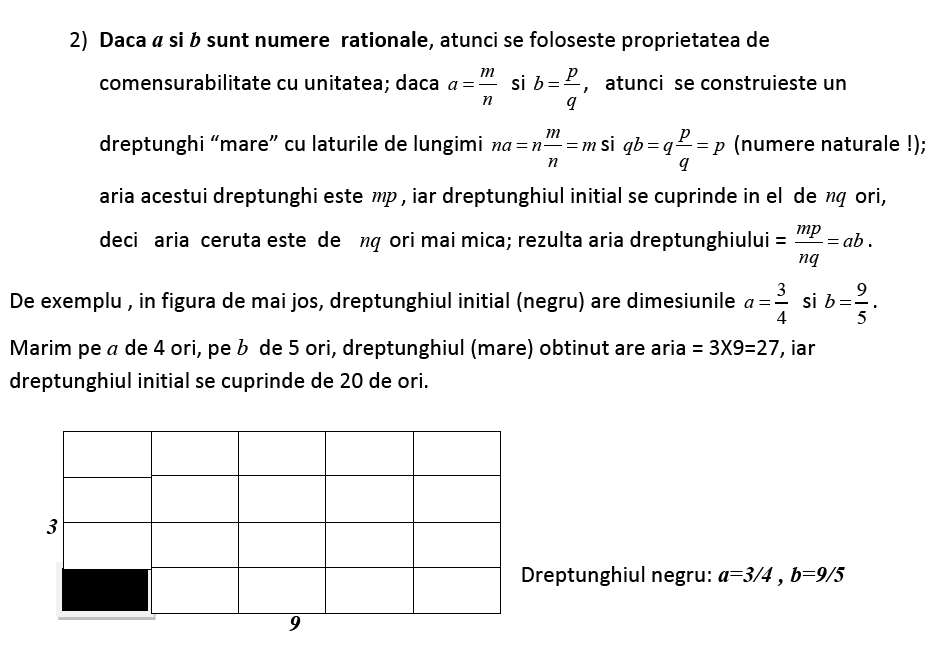 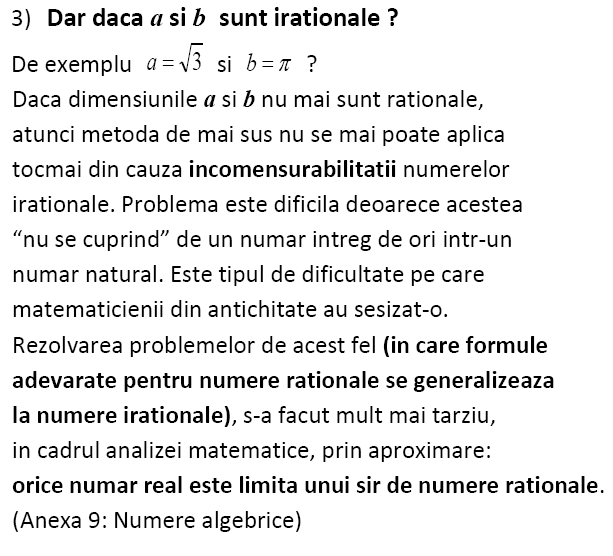 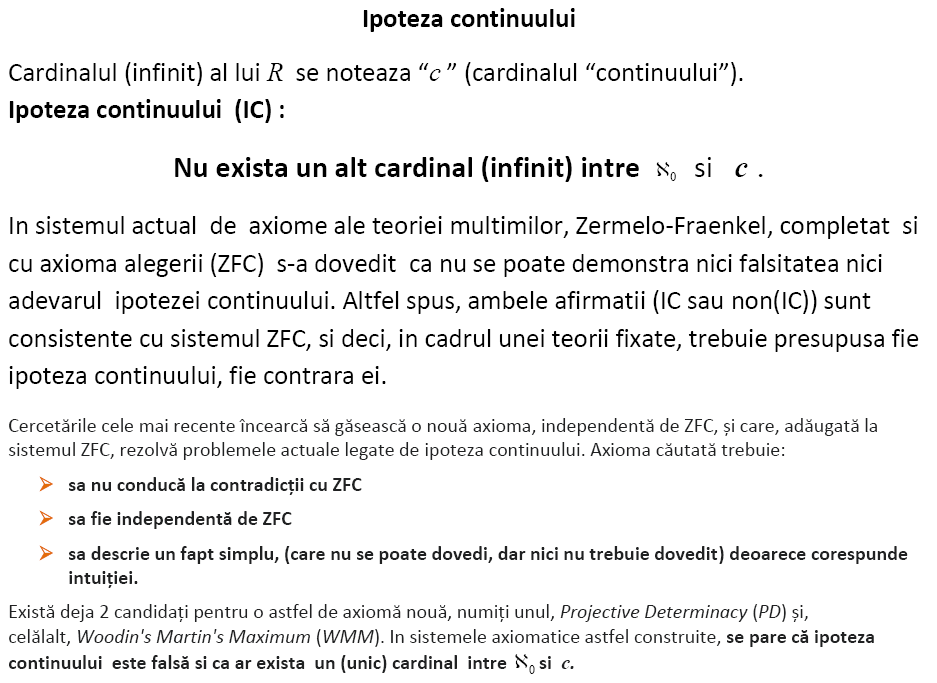 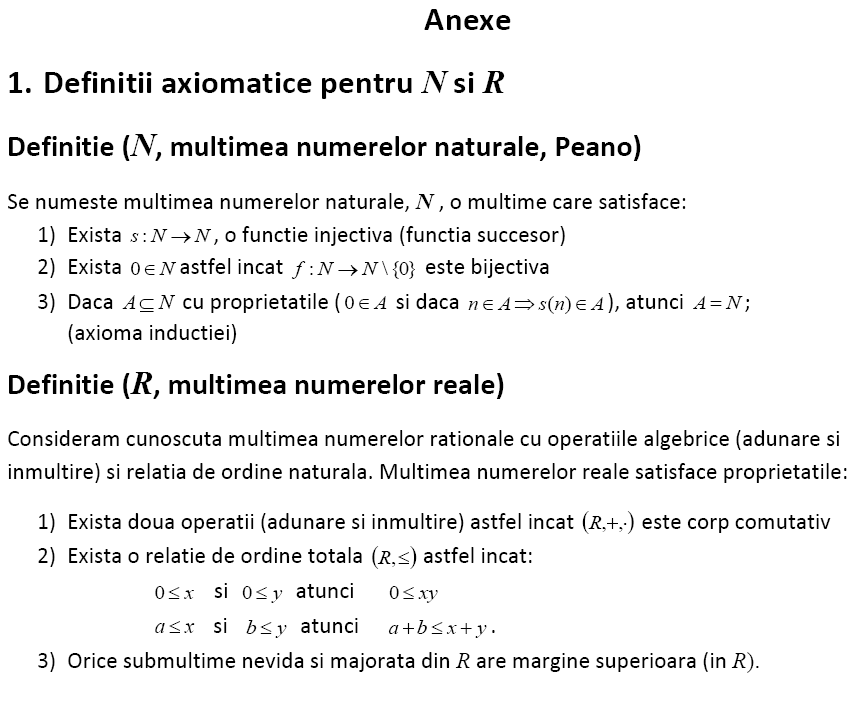 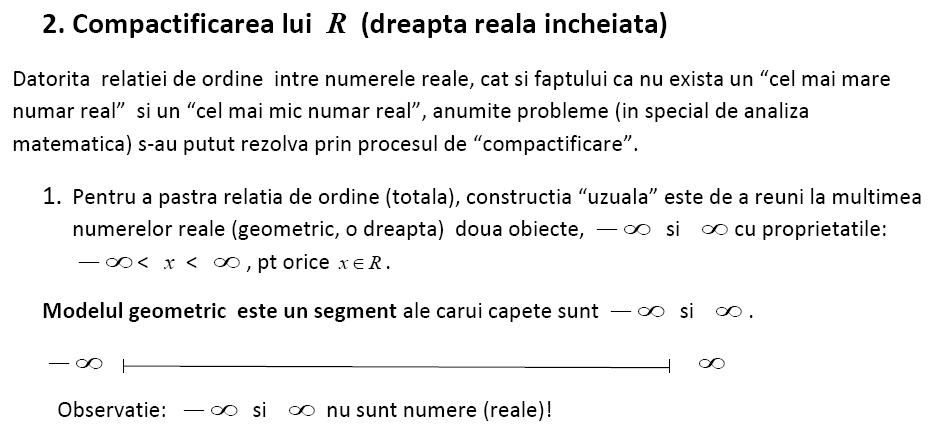 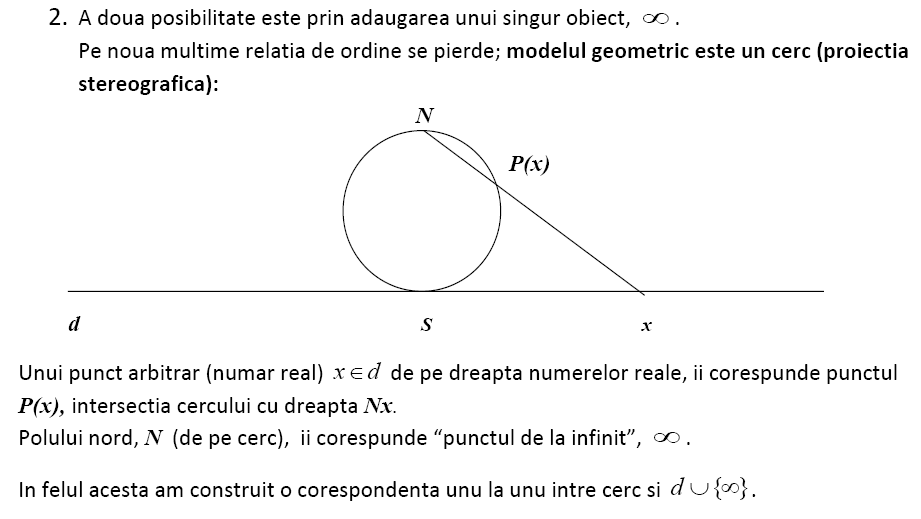 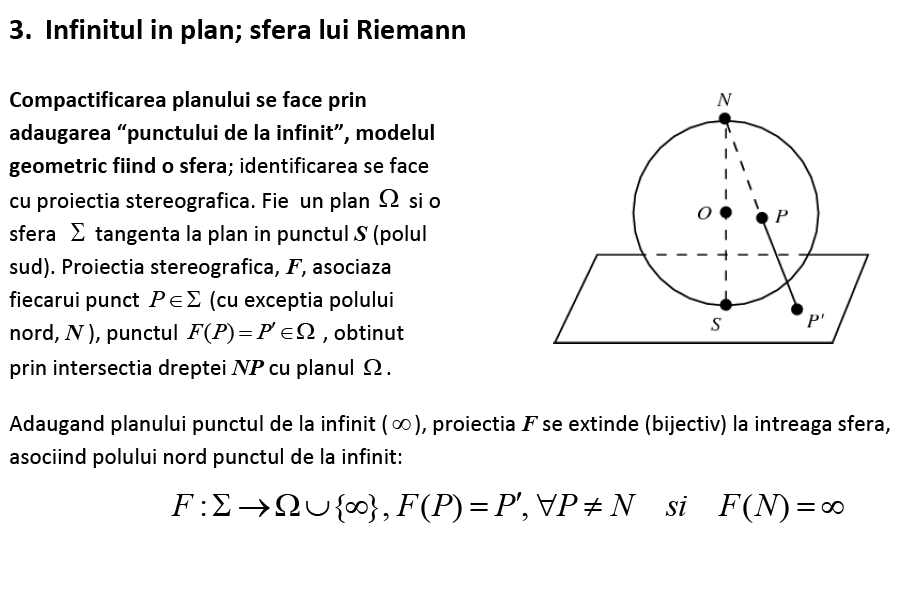 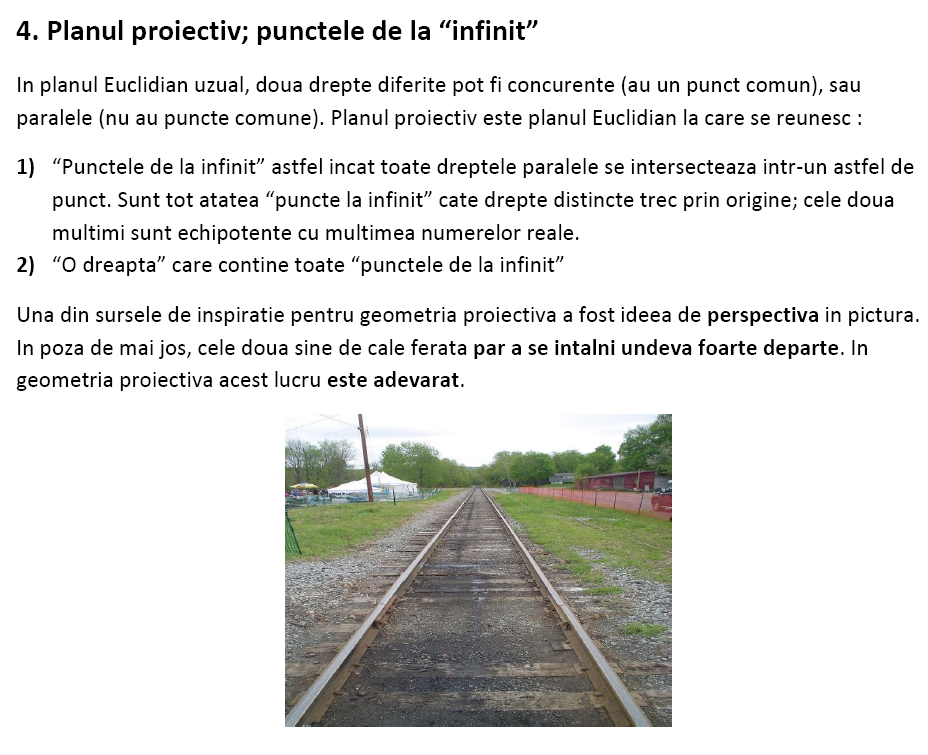 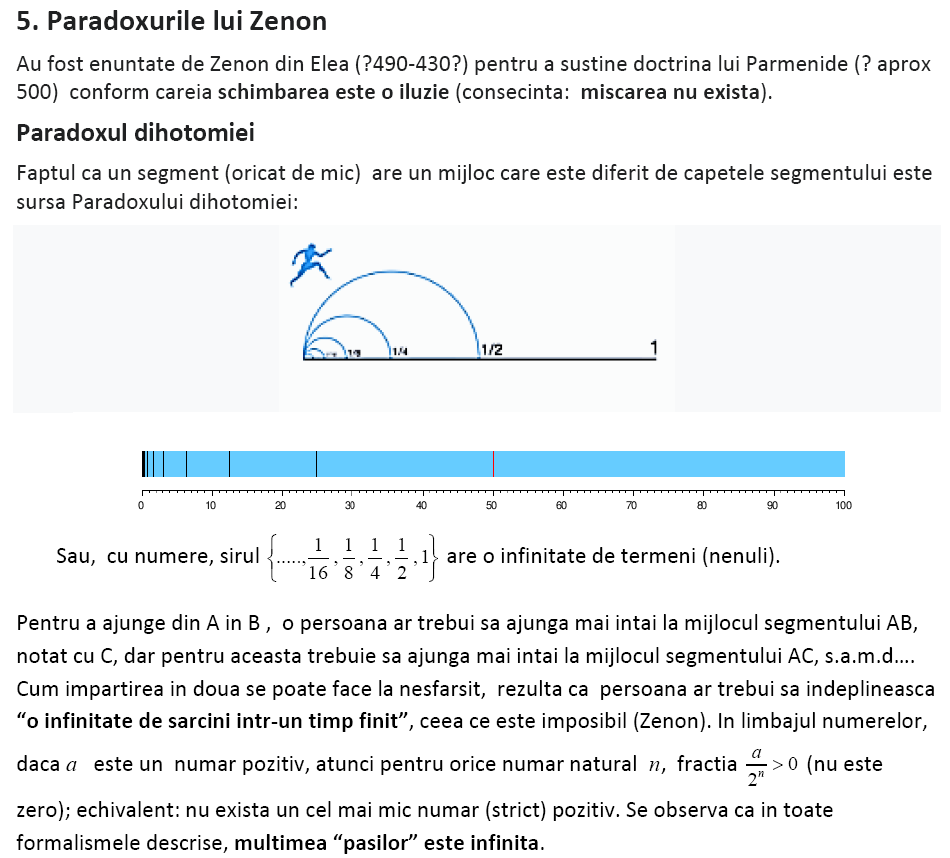 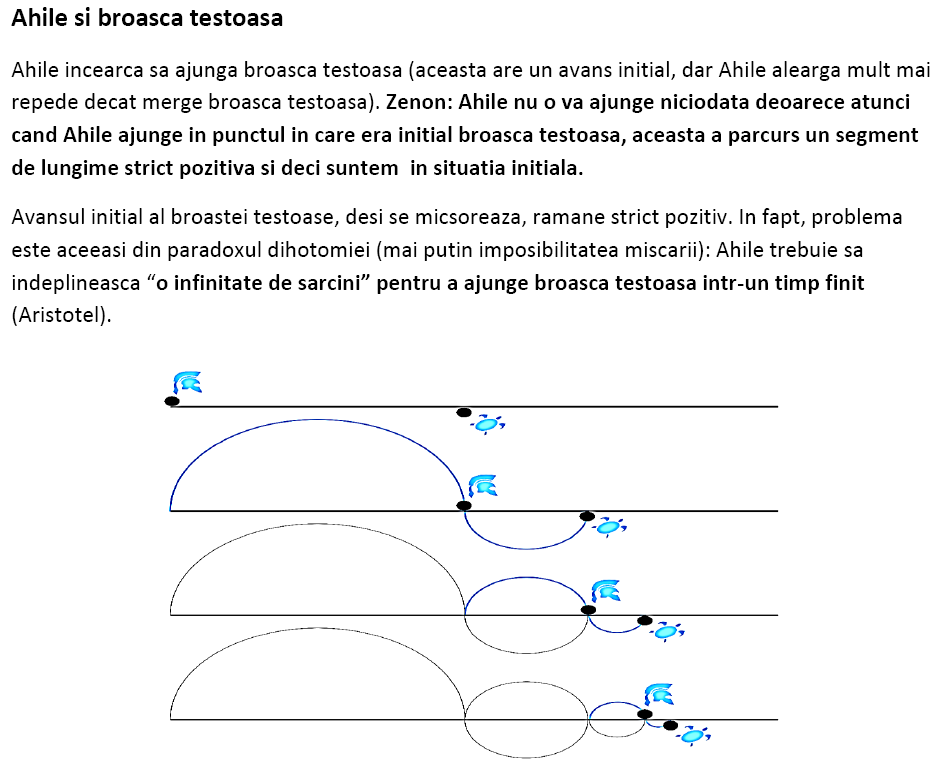 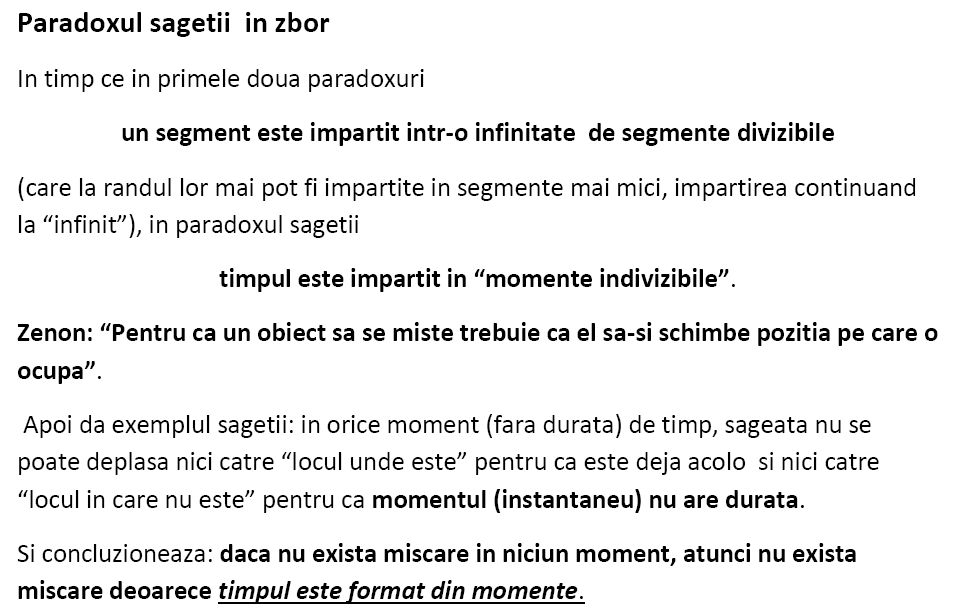 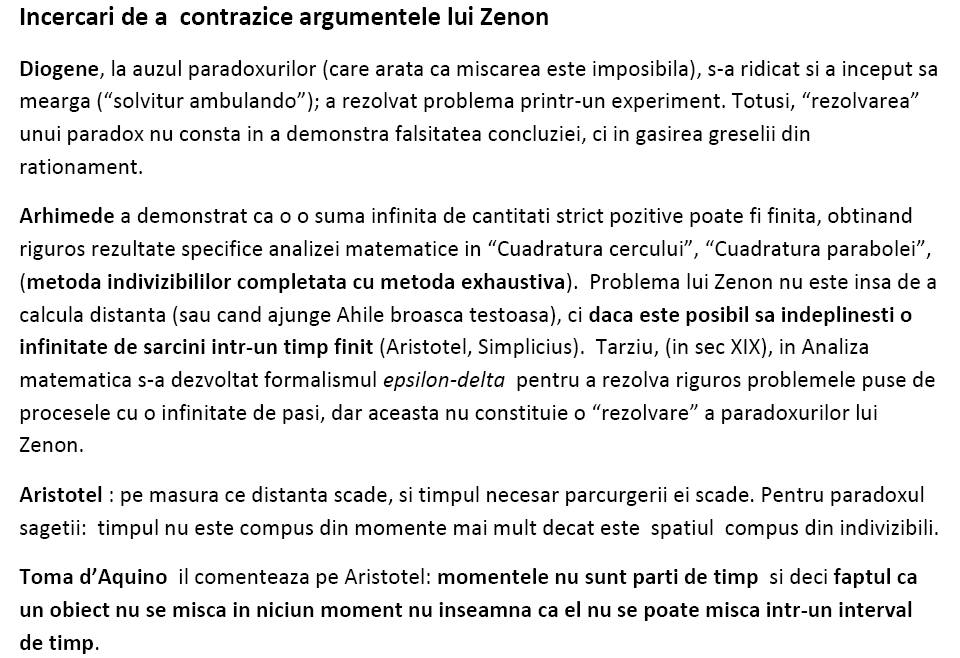 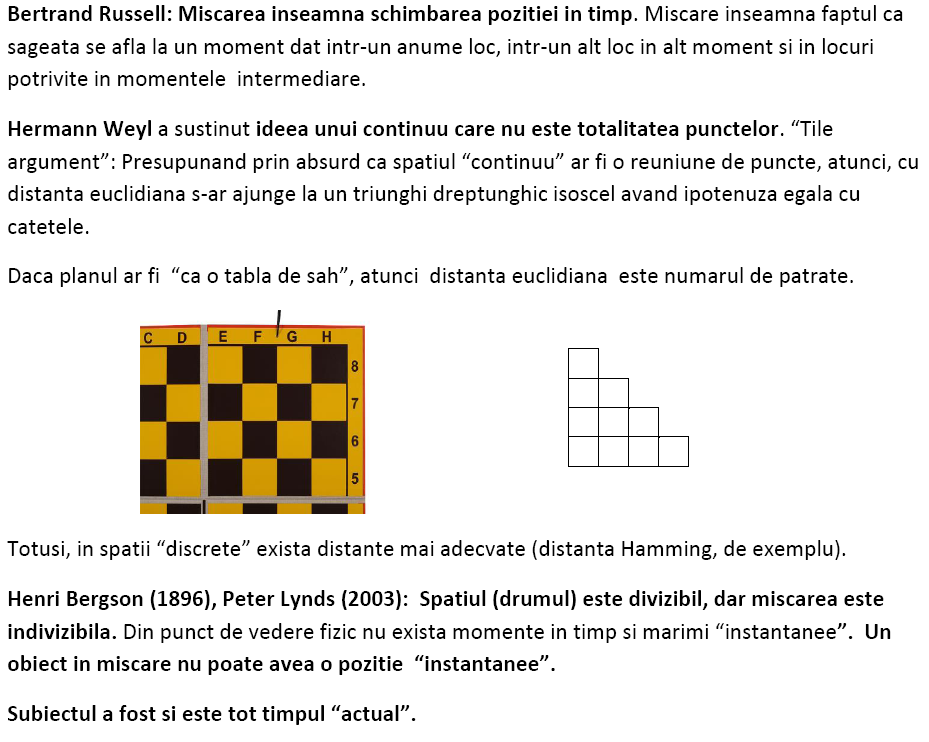 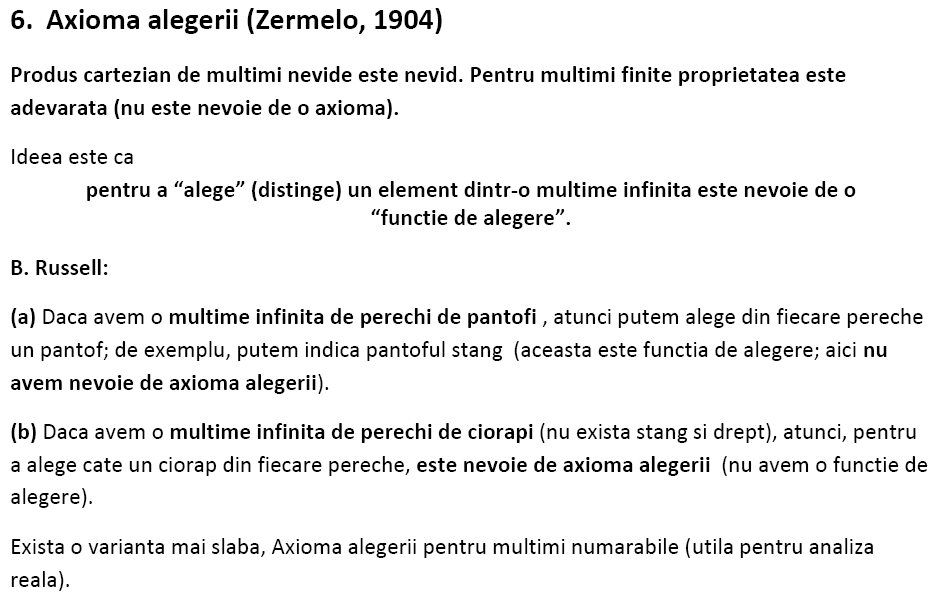 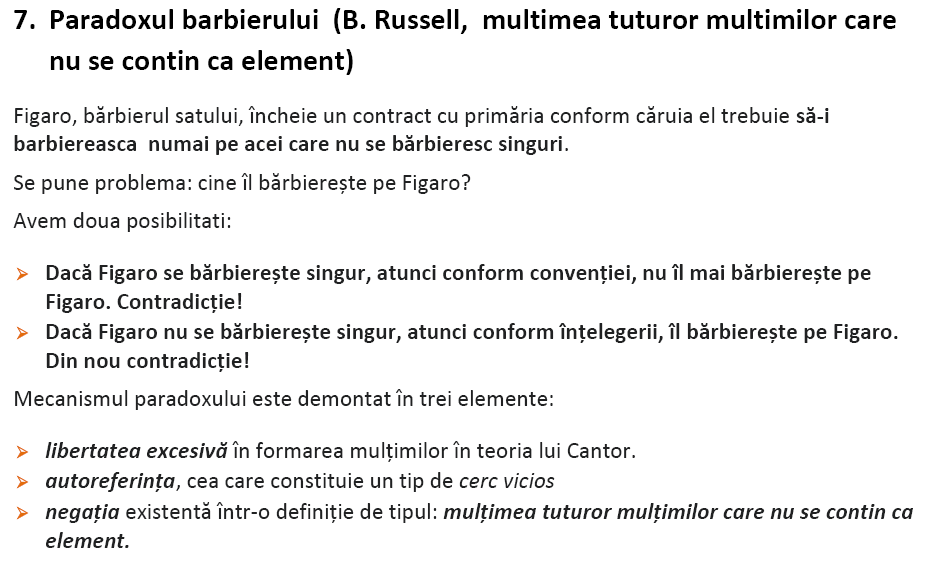 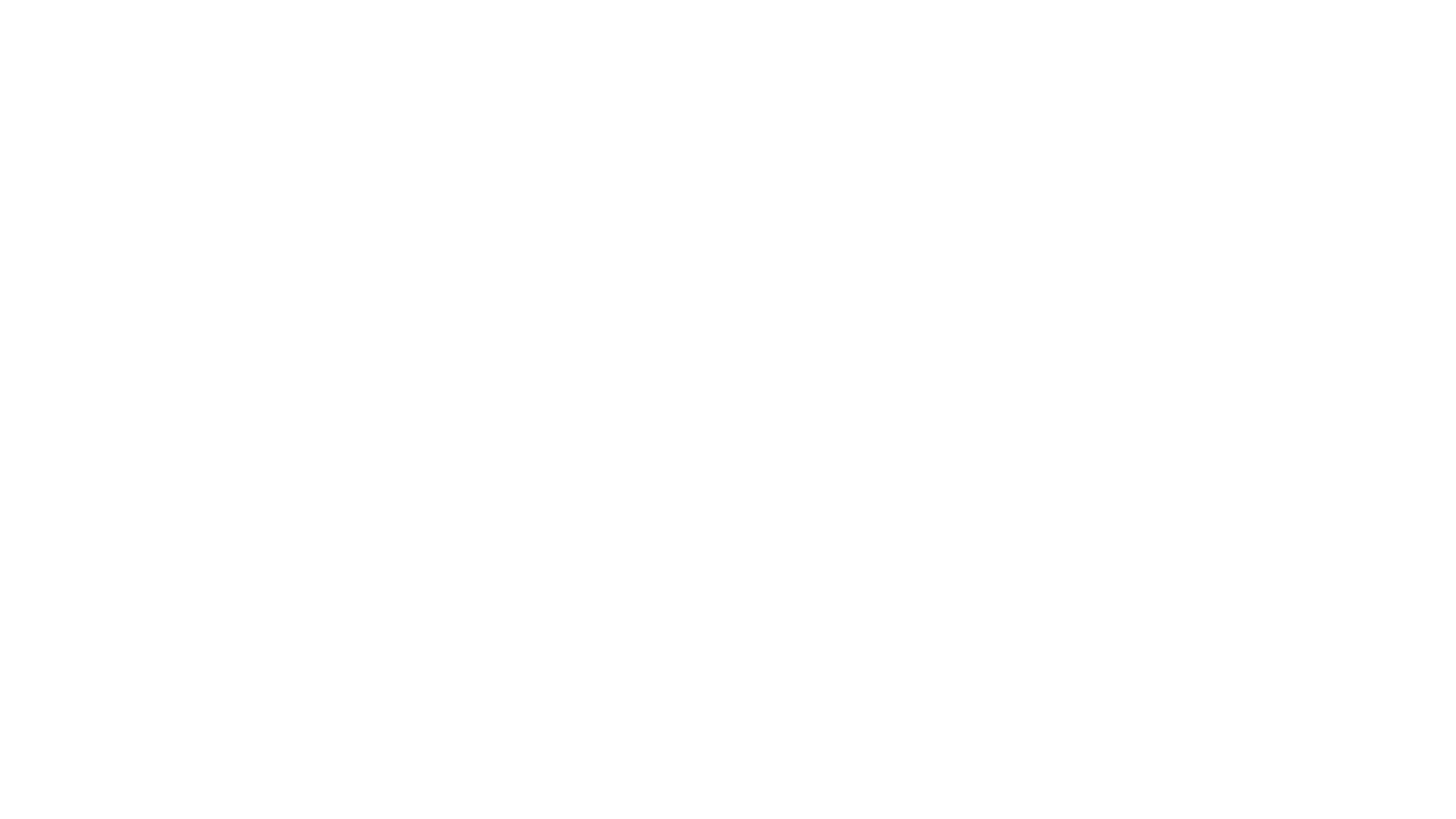 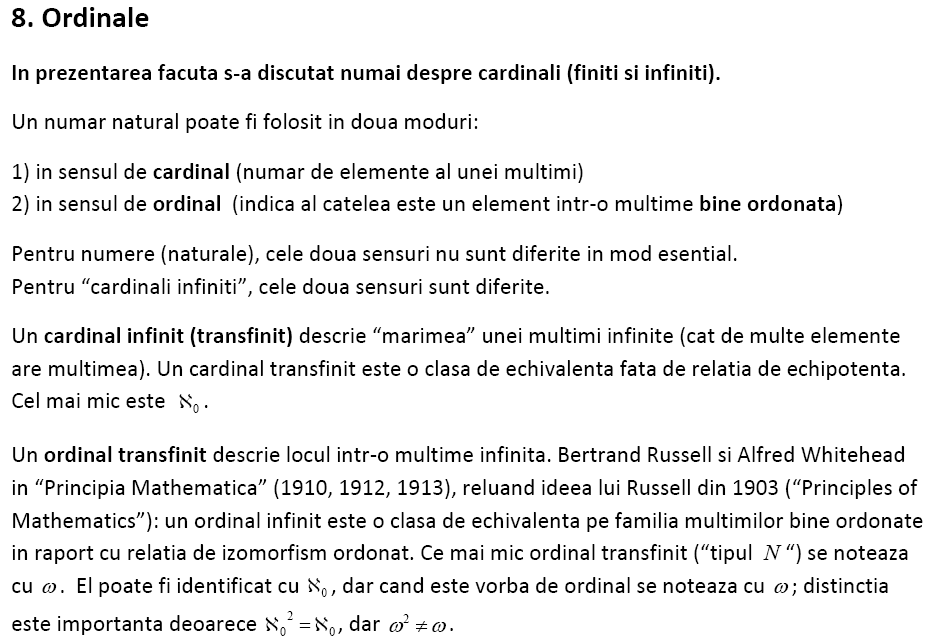 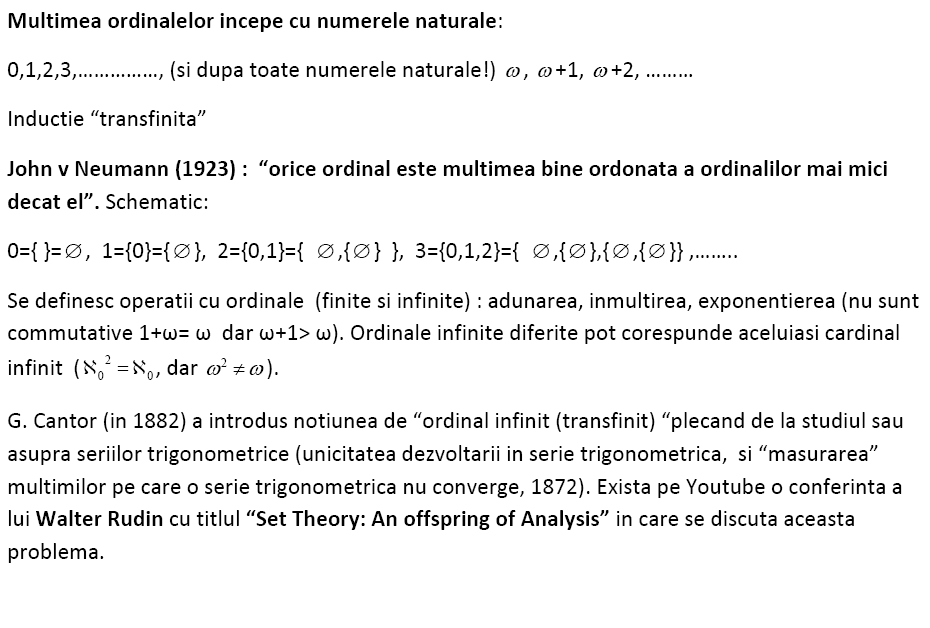 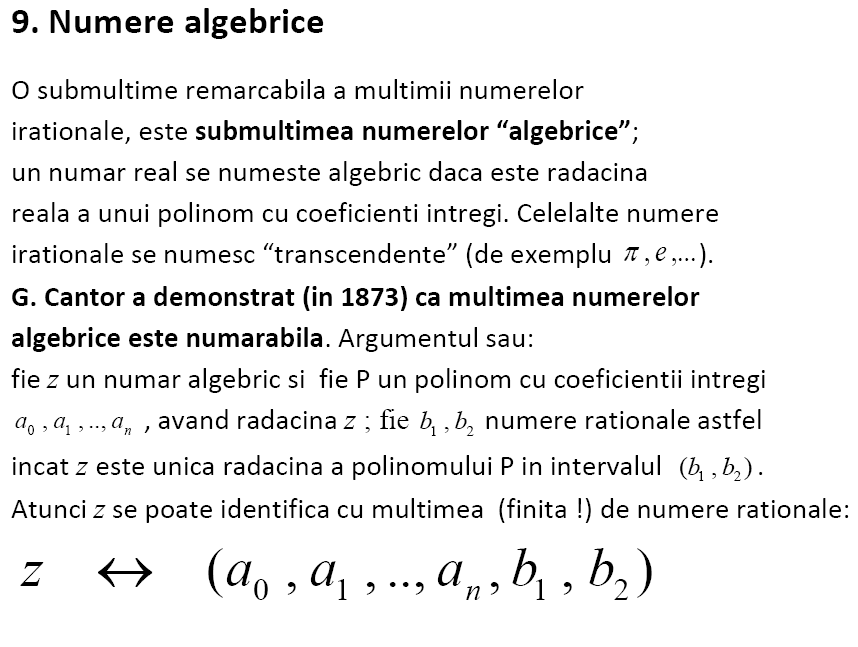 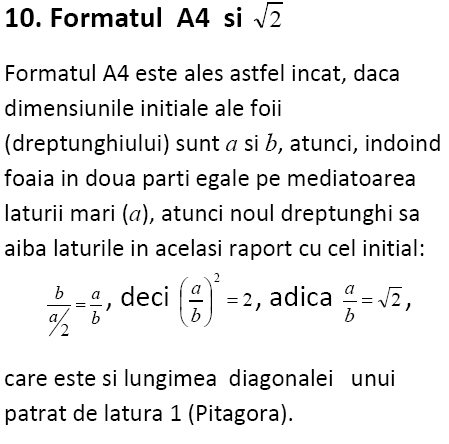 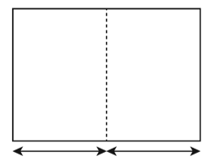 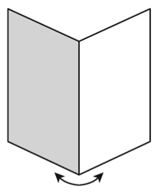 a/2
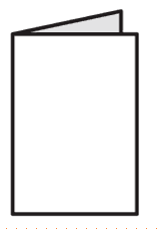 b
a/2
b
a/2
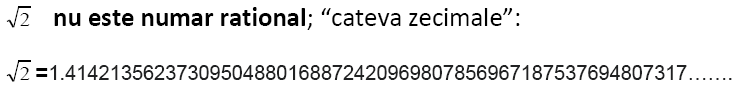 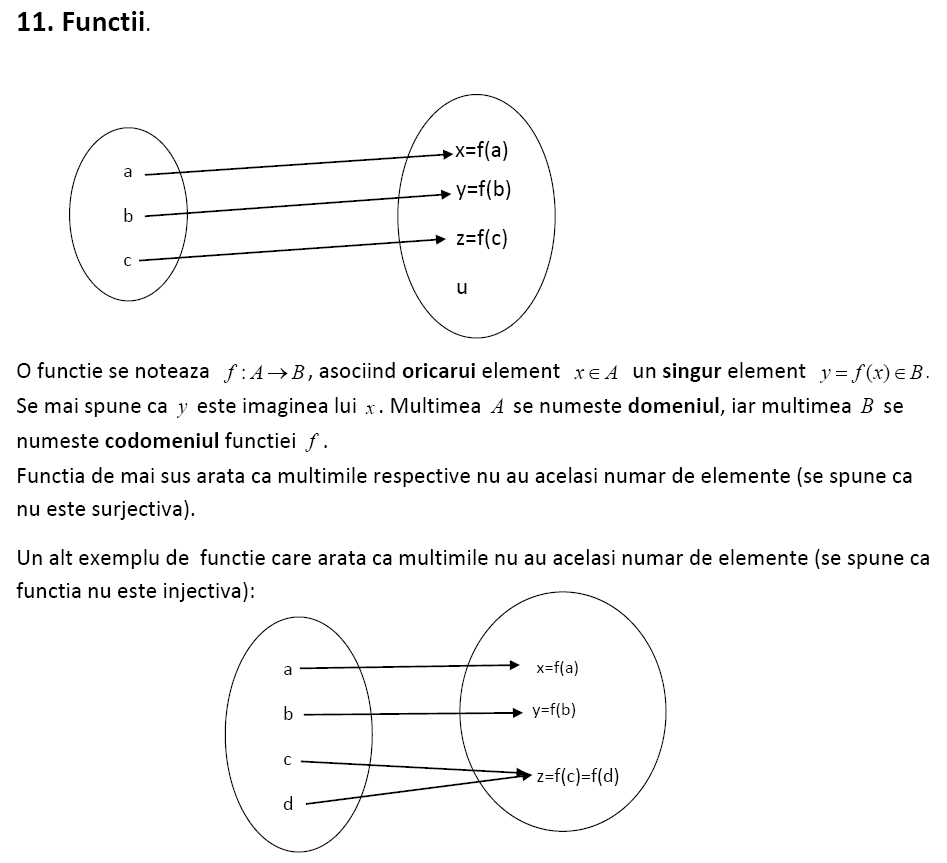 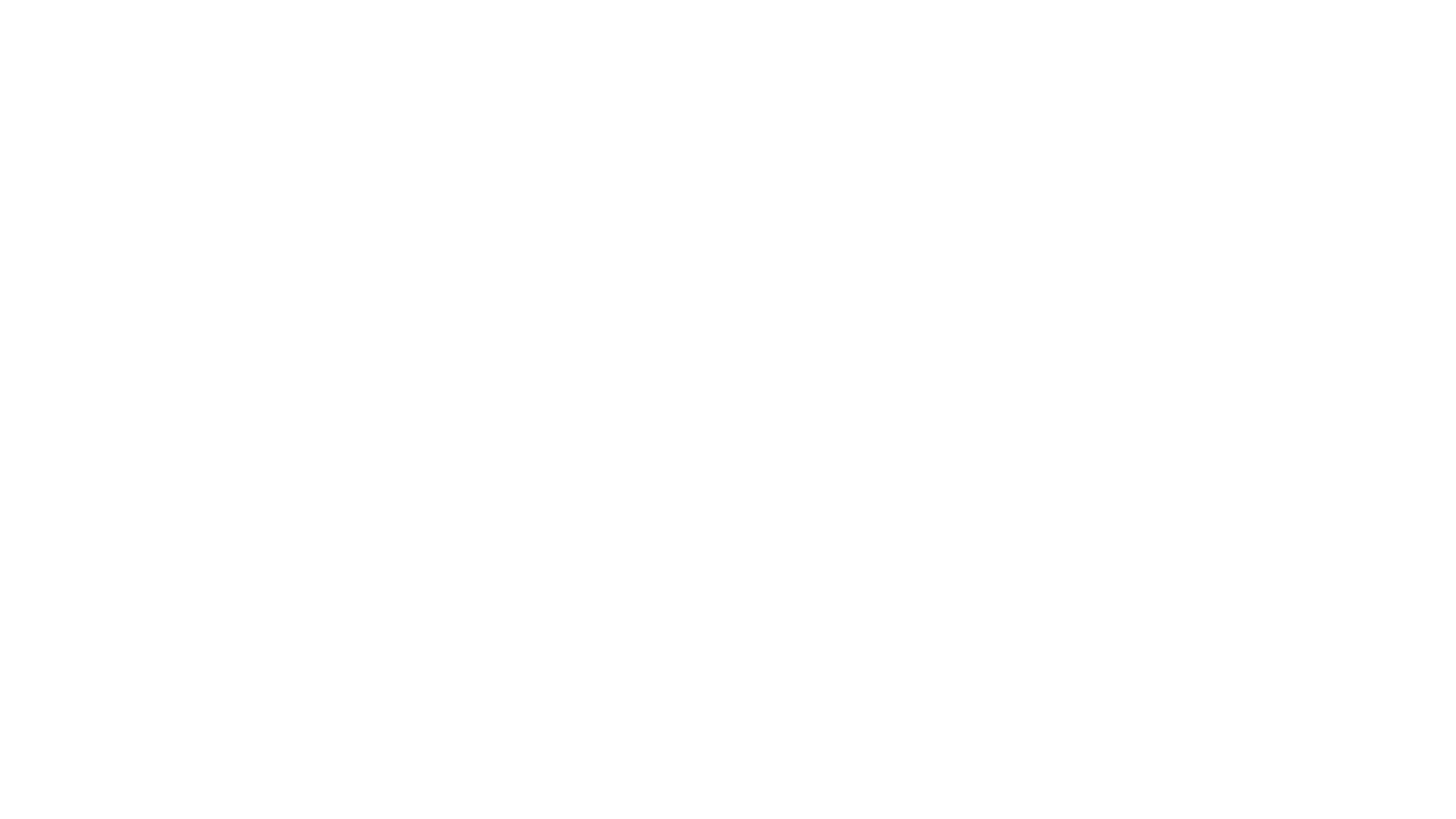 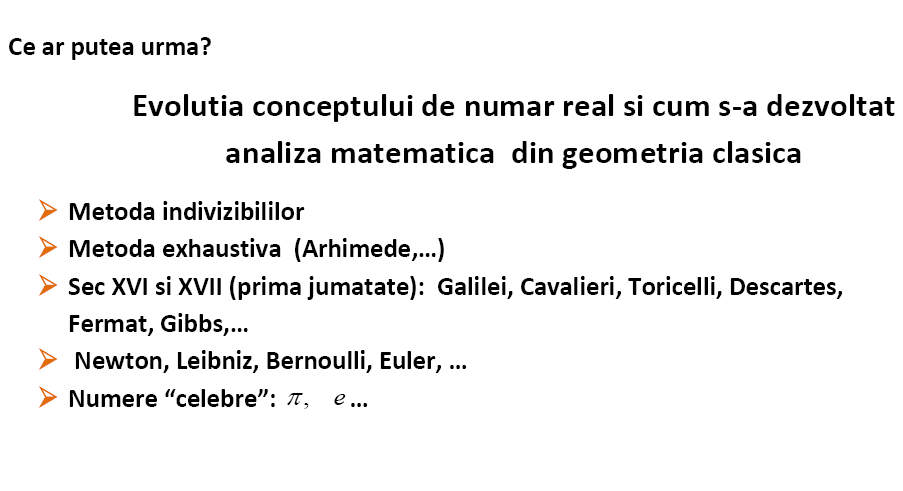